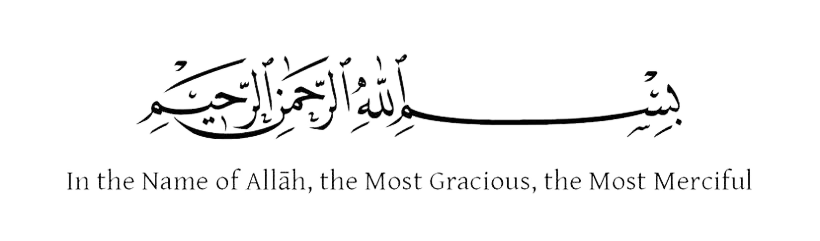 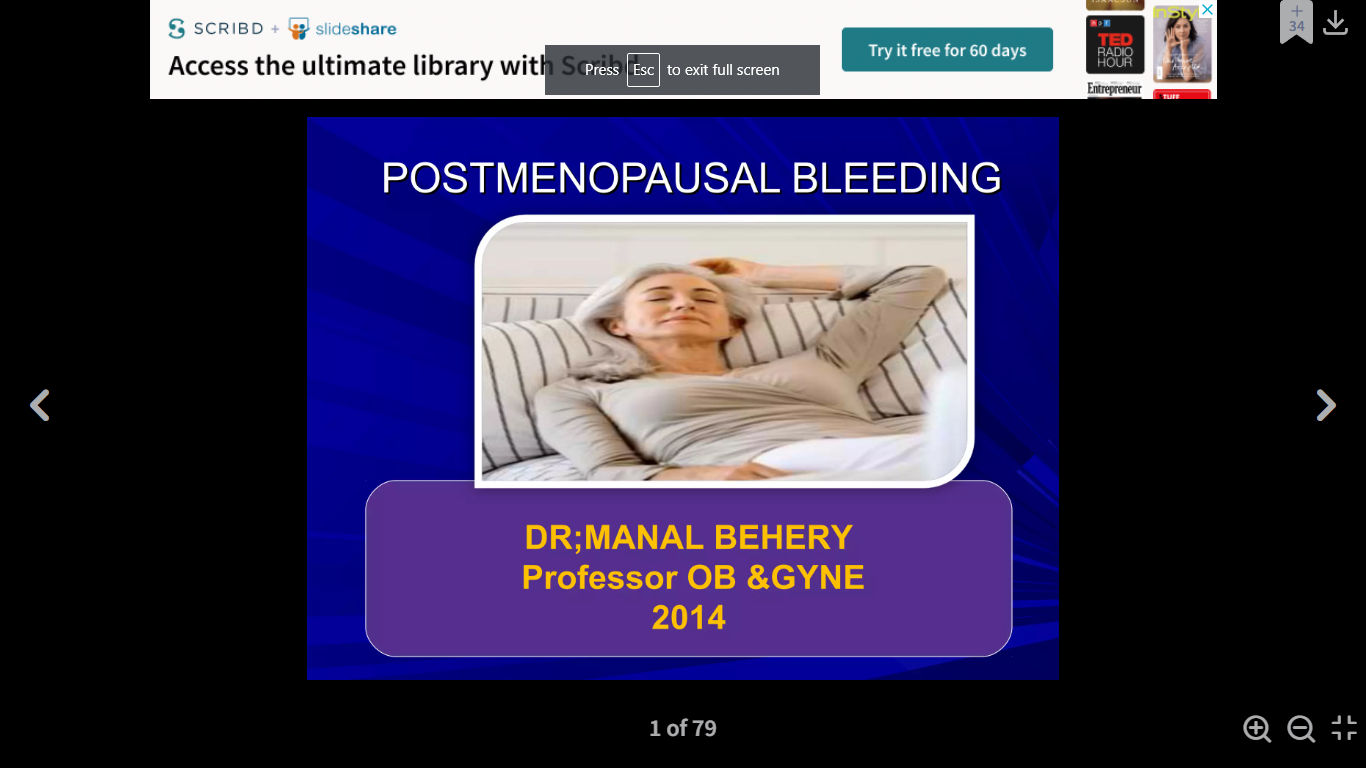 department of obs & gynae
rawalpindi teaching hospital
University Motto, Vision, Values & Goals
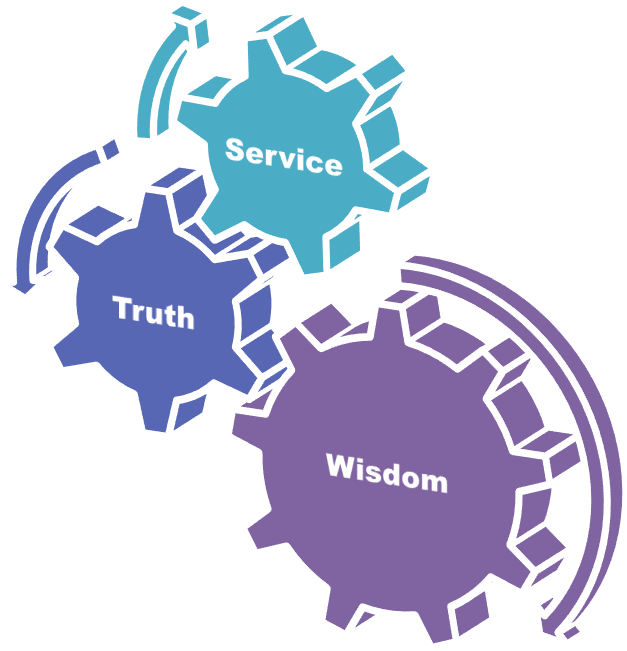 PROF UMER MODEL OF INTEGRATED LECTURE
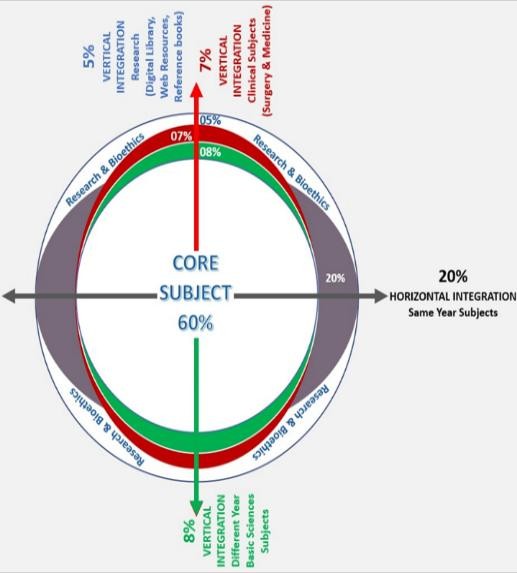 A 60 year old lady presented in gynae opd with complaint of vaginal bleeding for 1 week. She had her last menstrual period 2 years back. She is diabetic. On examination she is vitally stable, BMI 30kg/m2 abdomen is soft ,nontender , speculum examination shows normal looking cervix . On TVS endometrial thickness is 10mm.
Define postmenopausal bleeding (PMB).
Identify causes of PMB.
Evaluate the patient with PMB.
Interpret the investigations of PMB.
Formulate the treatment plan.
Learning objectives
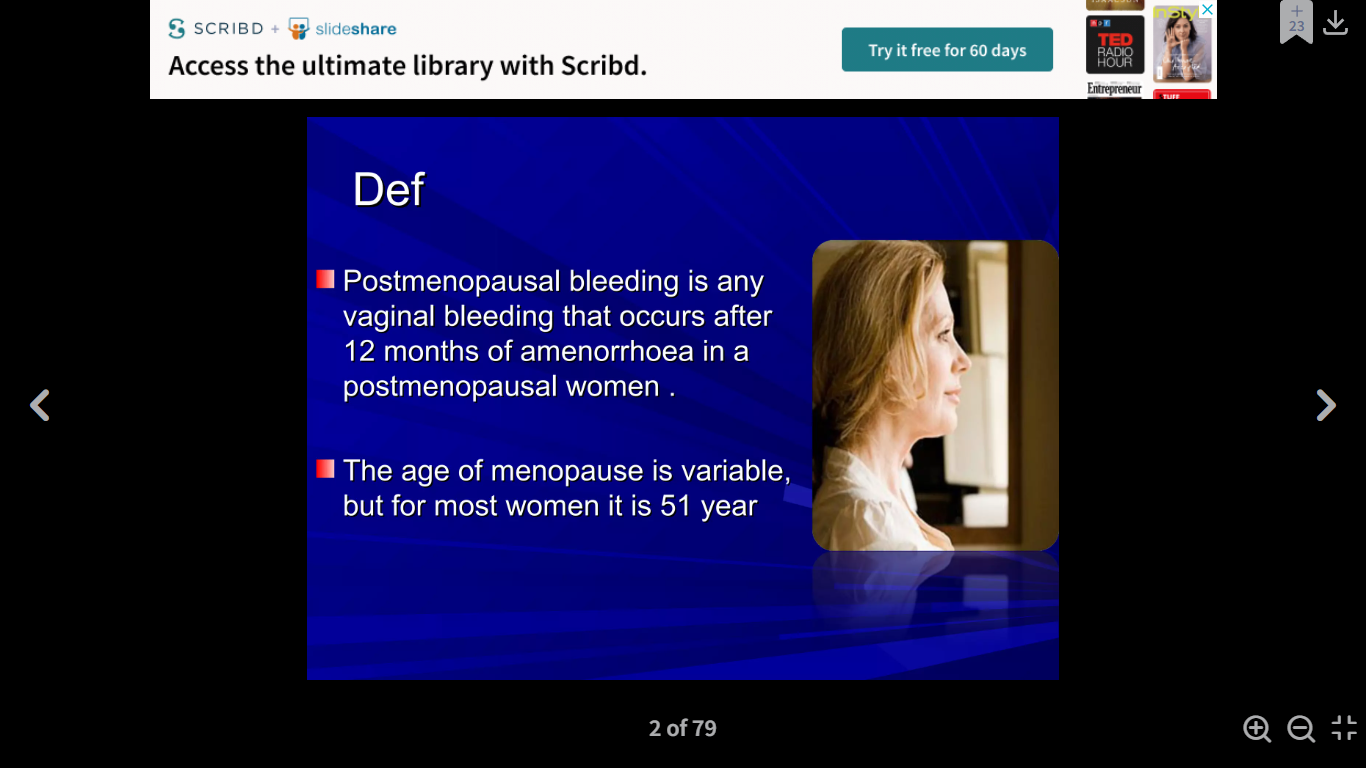 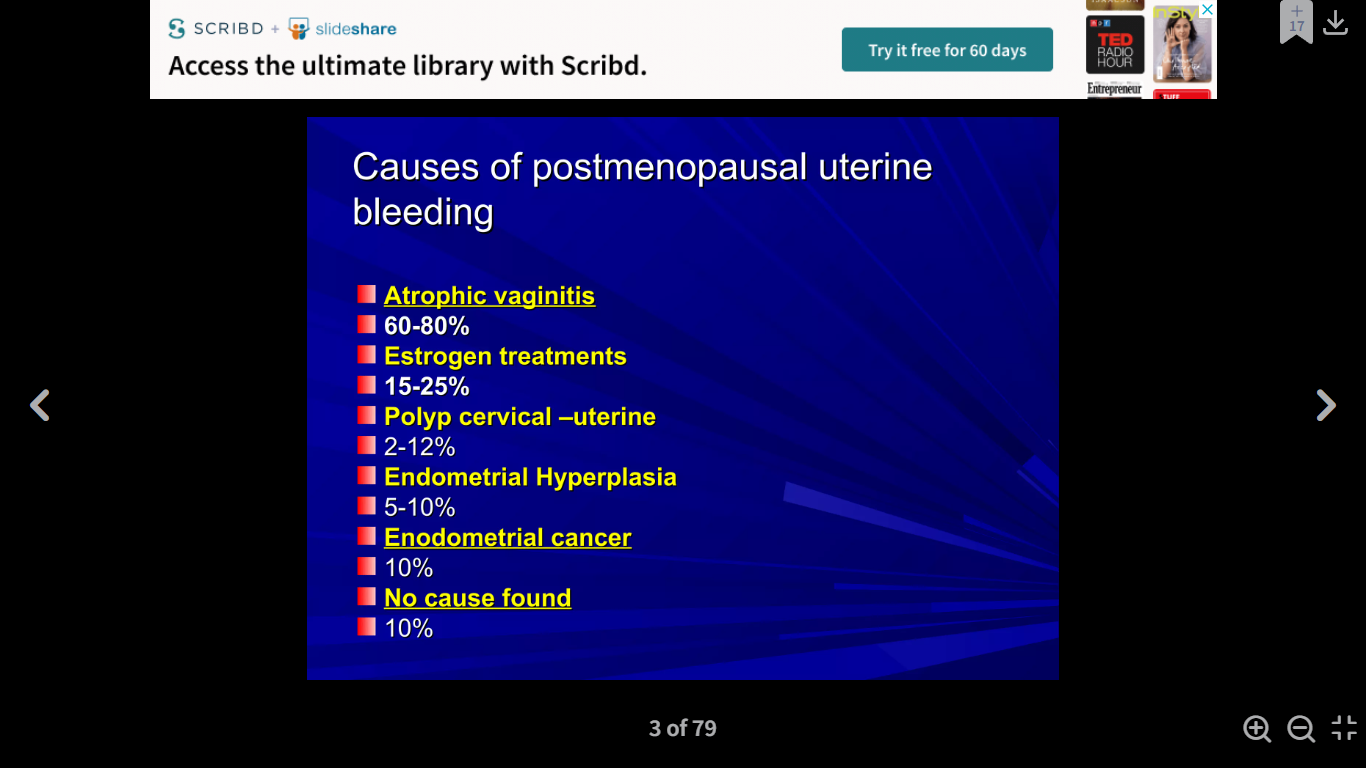 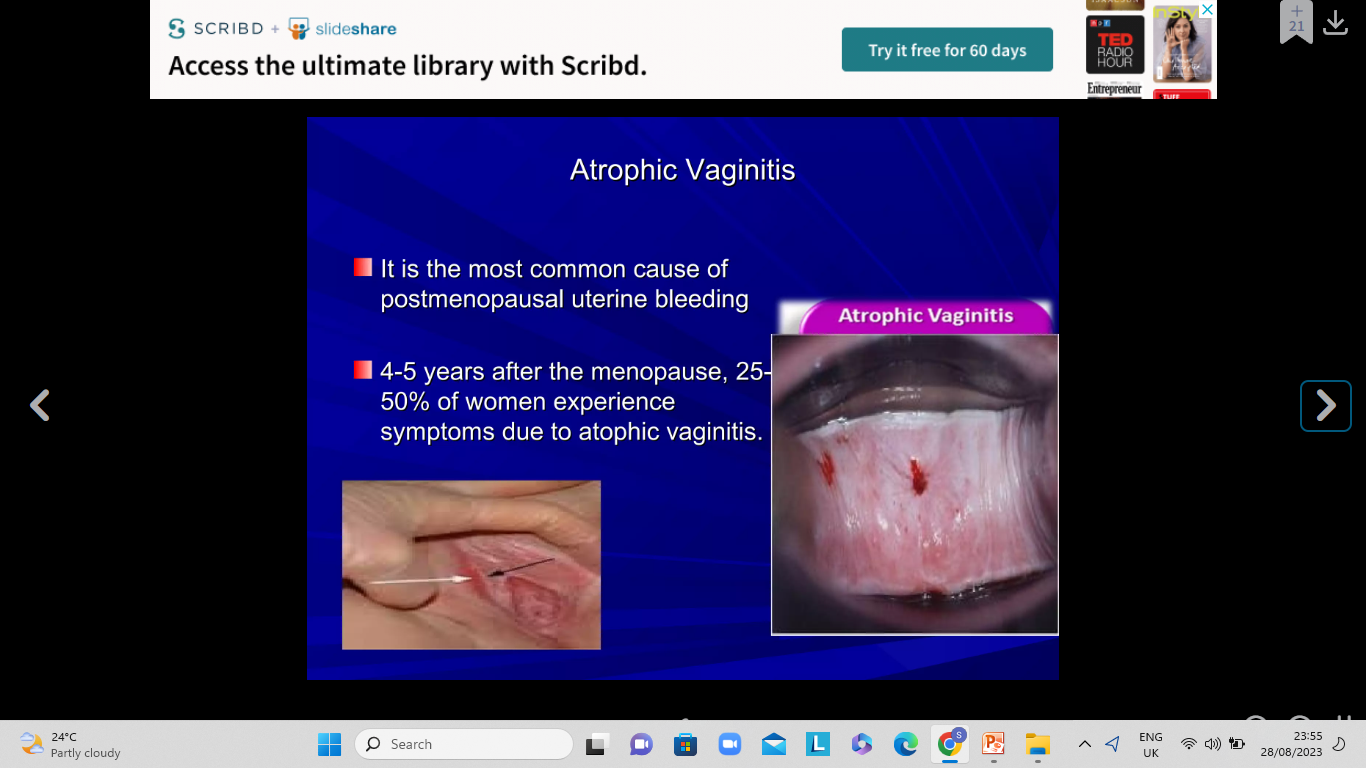 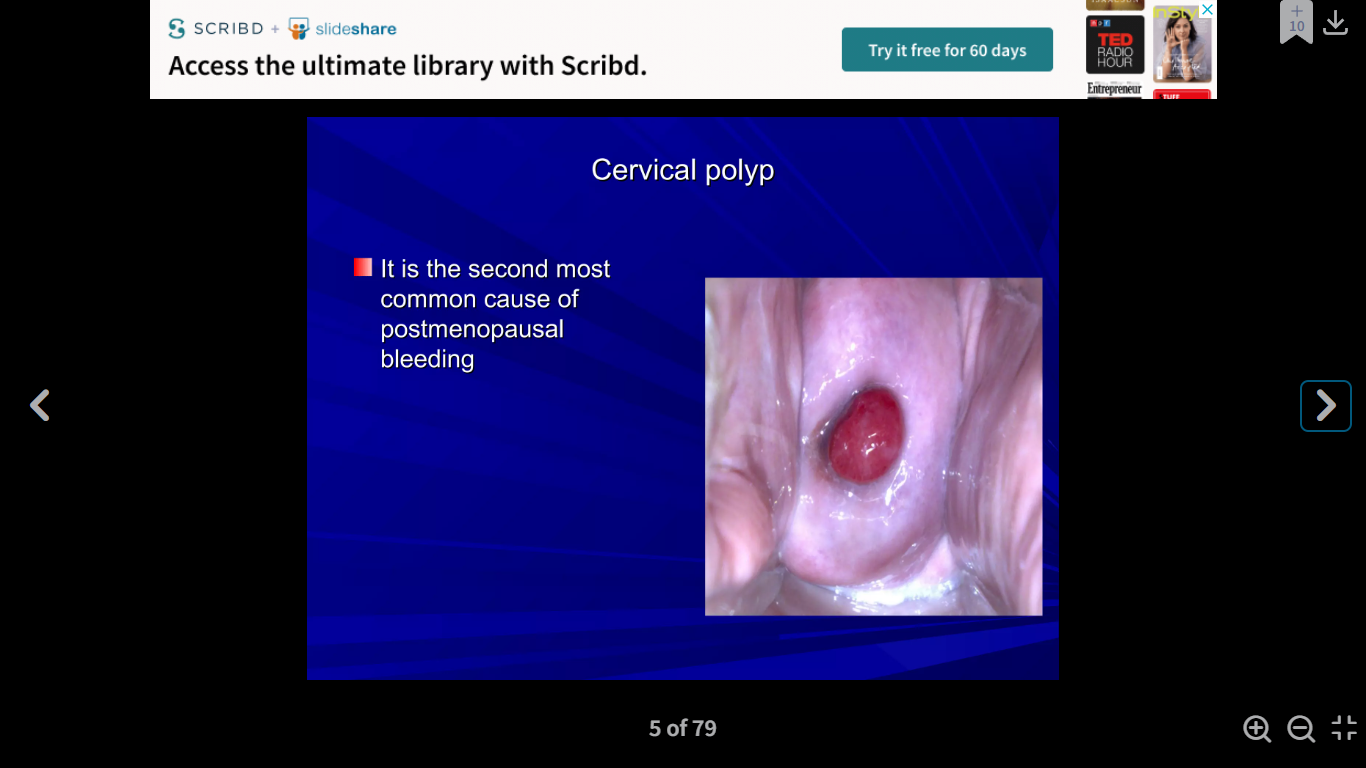 CERVICLE  POLYP
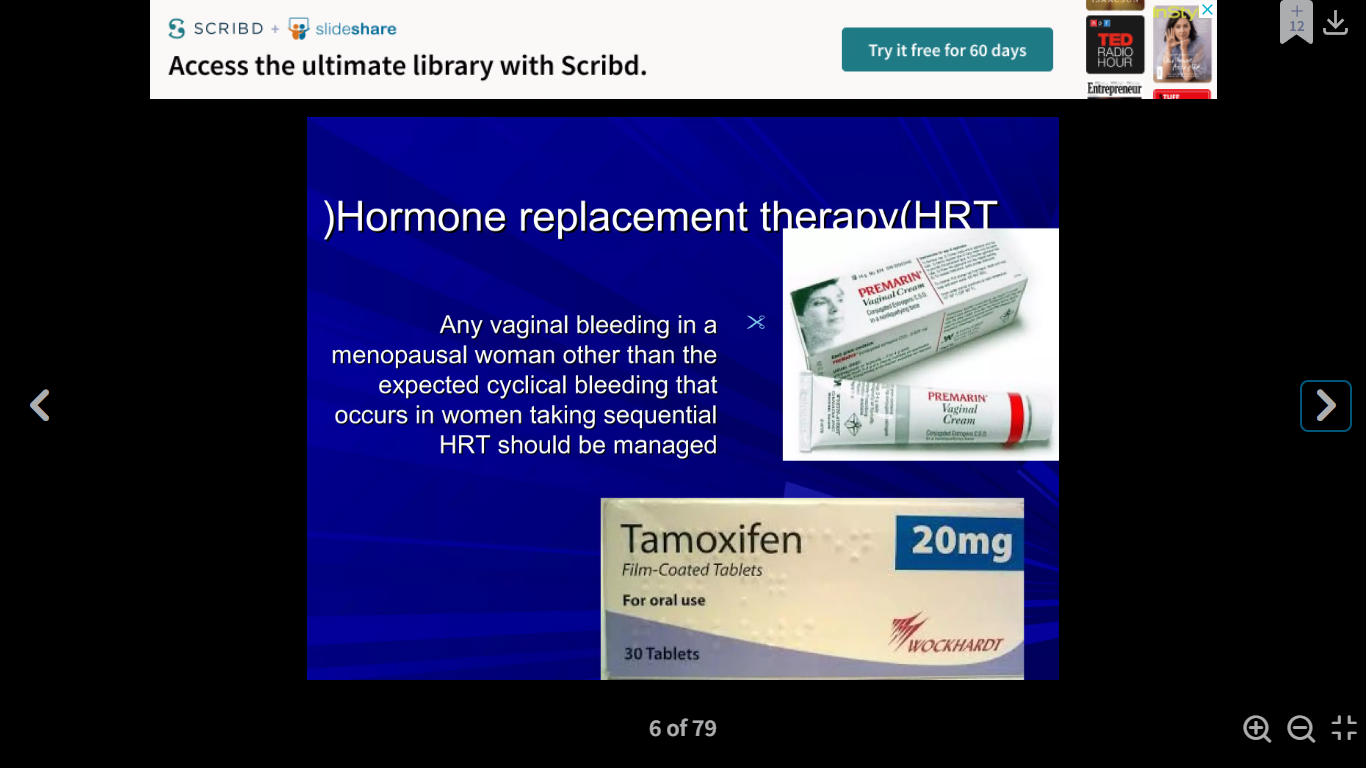 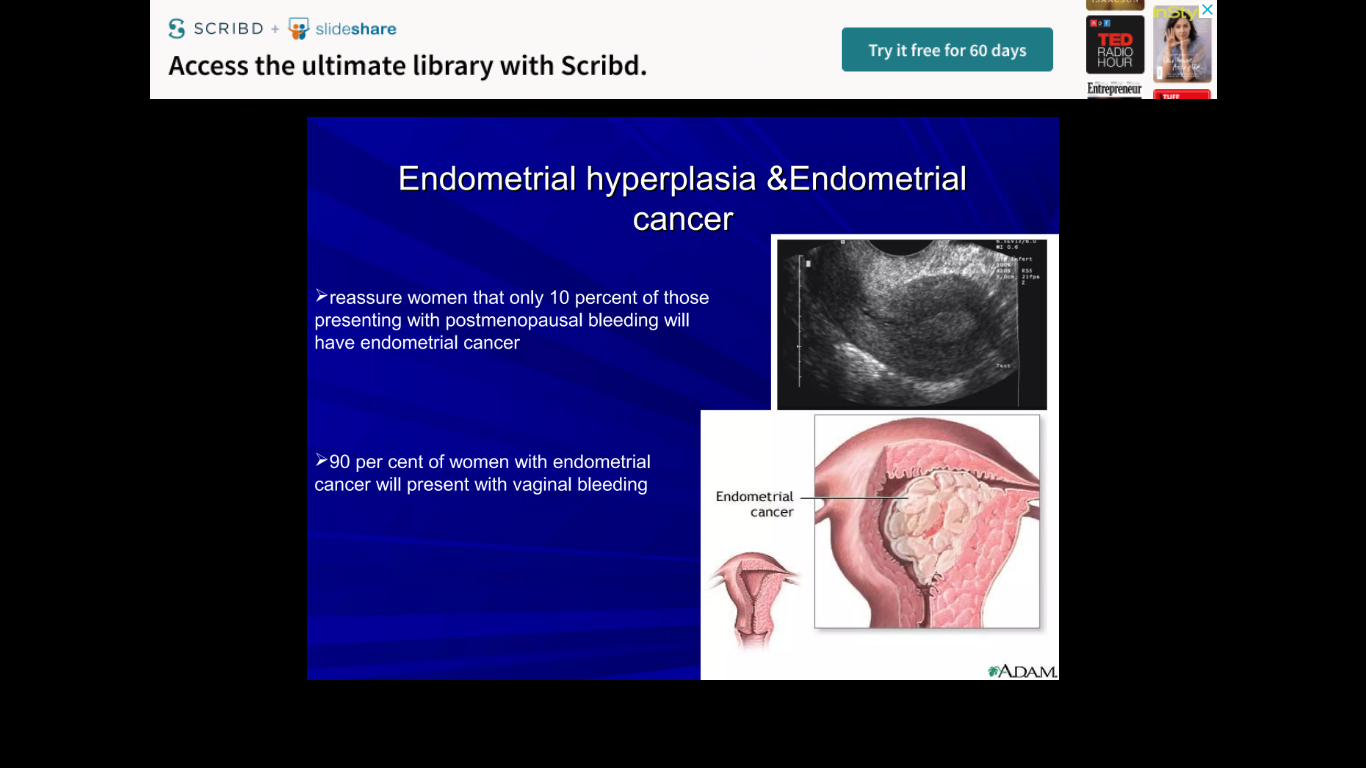 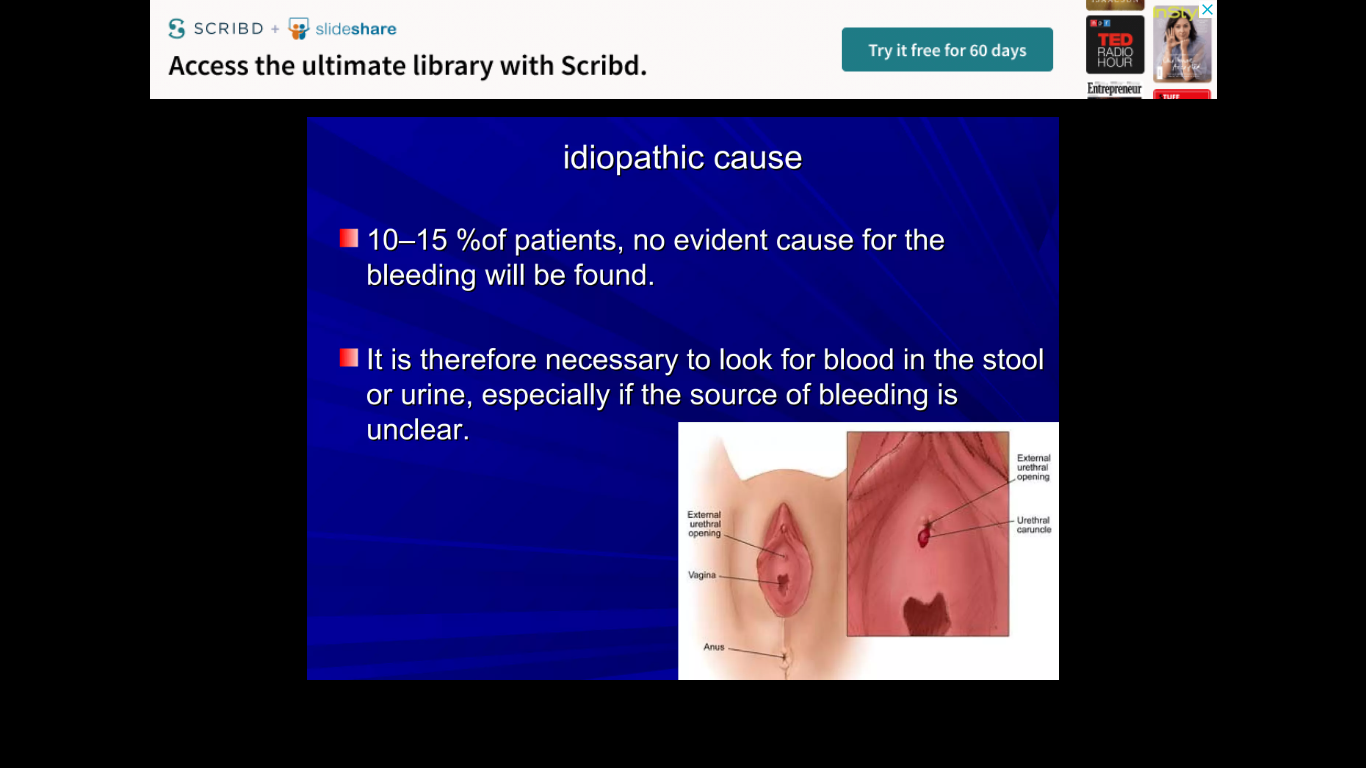 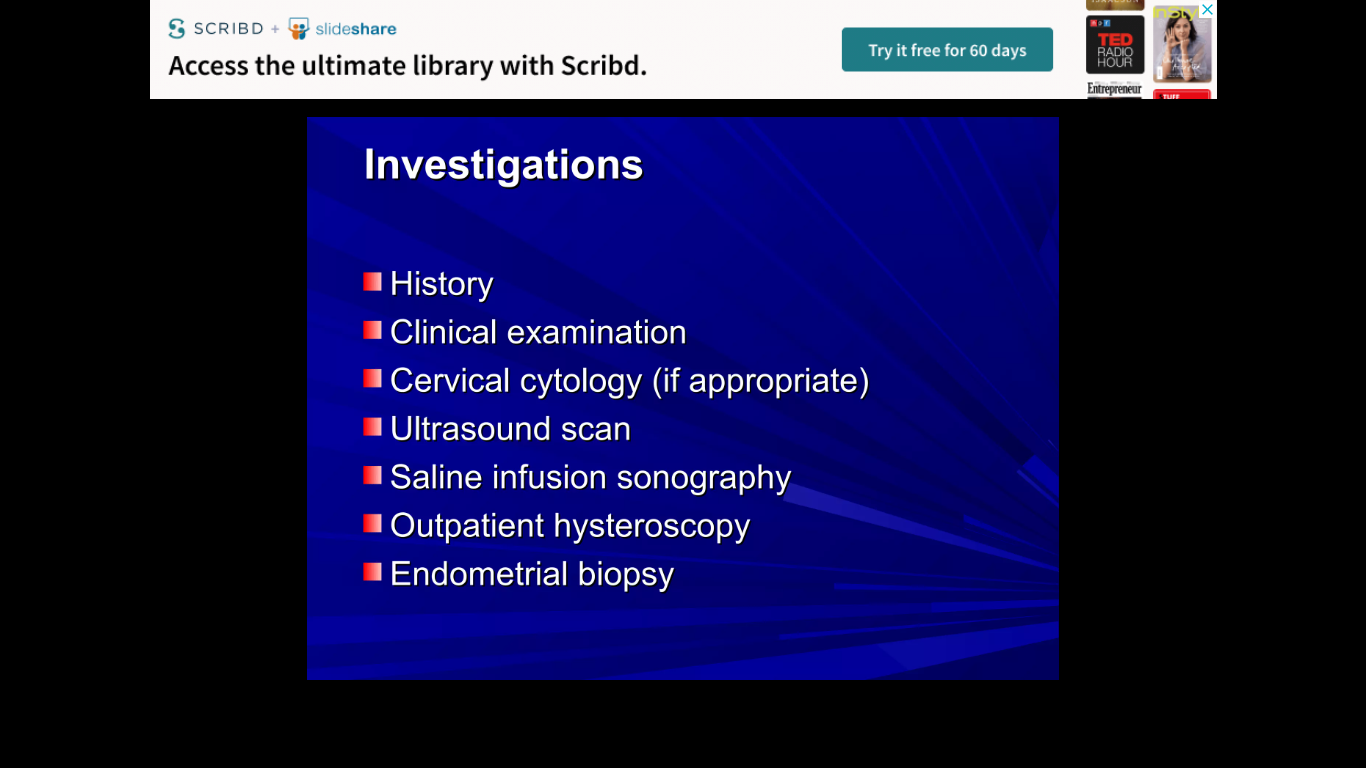 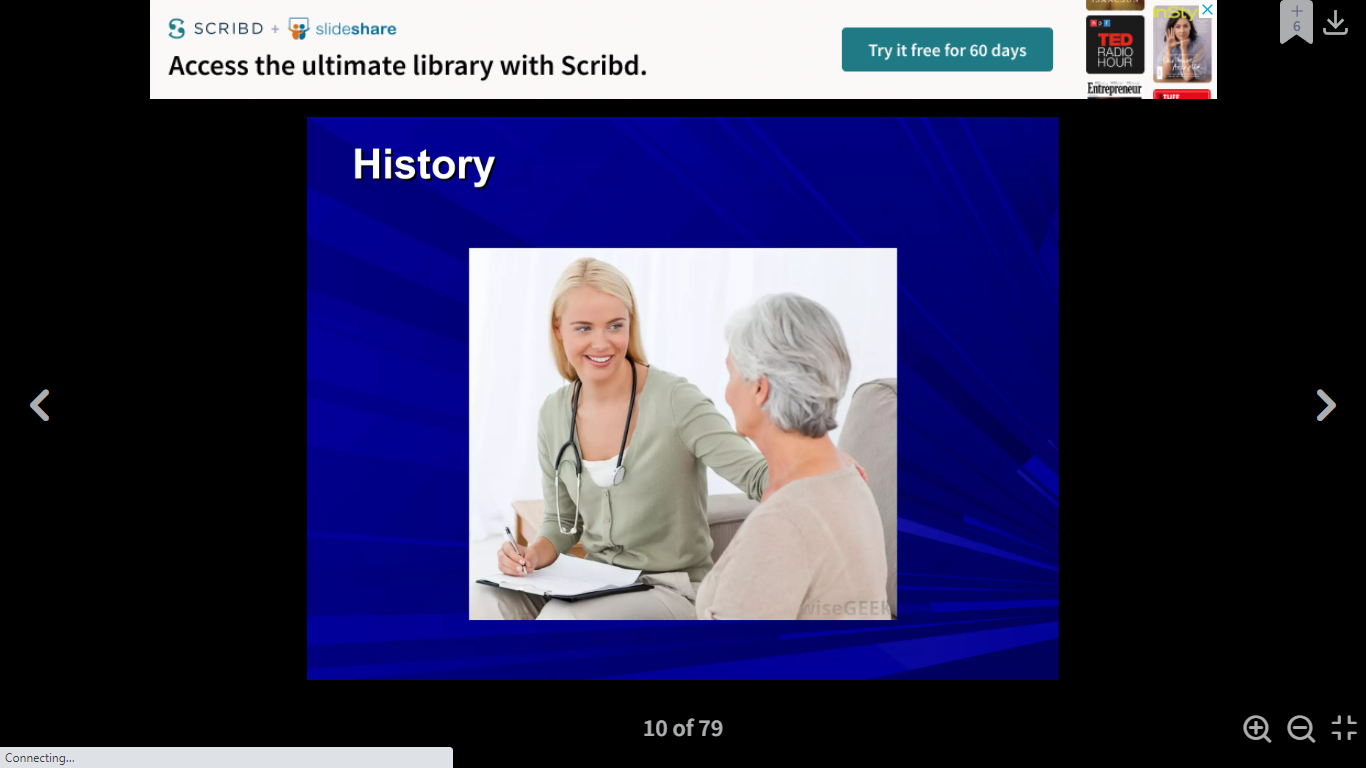 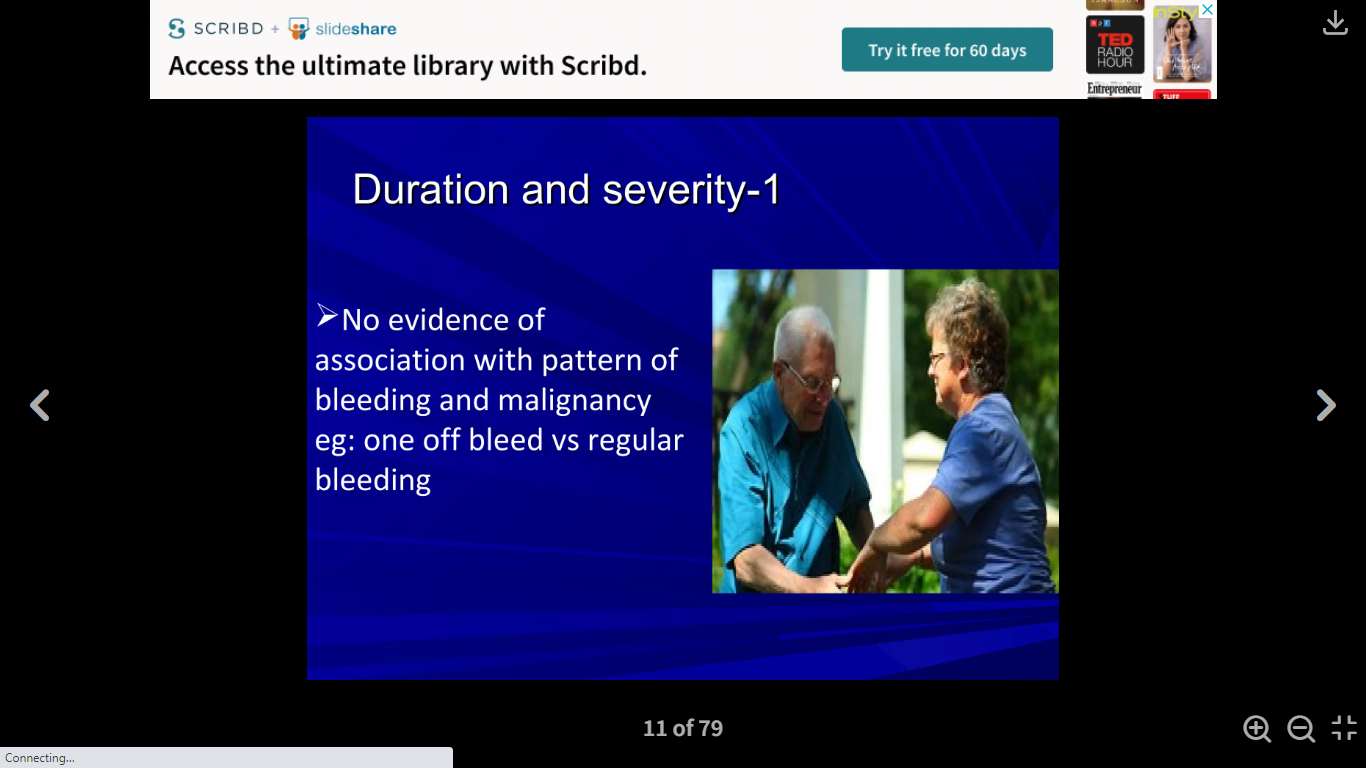 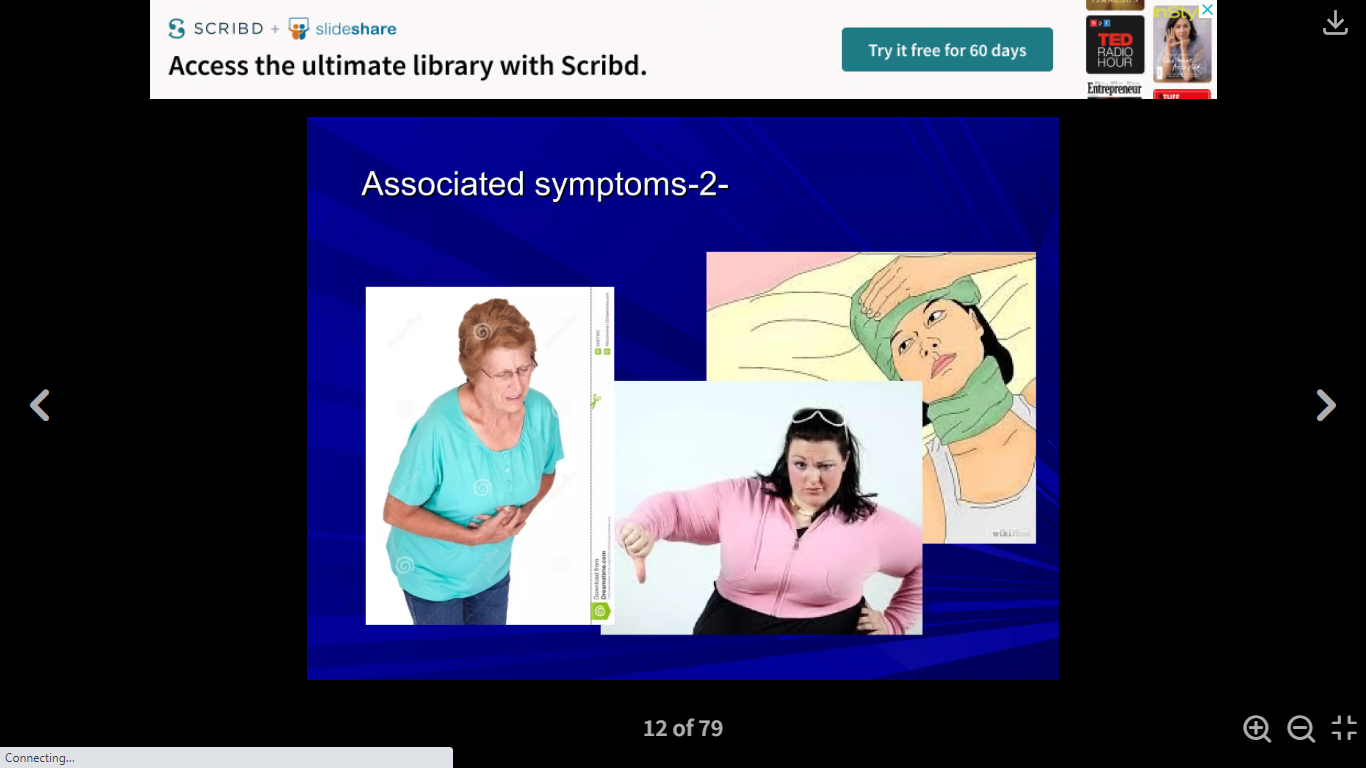 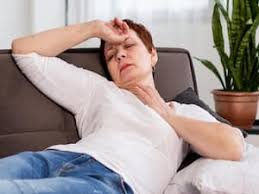 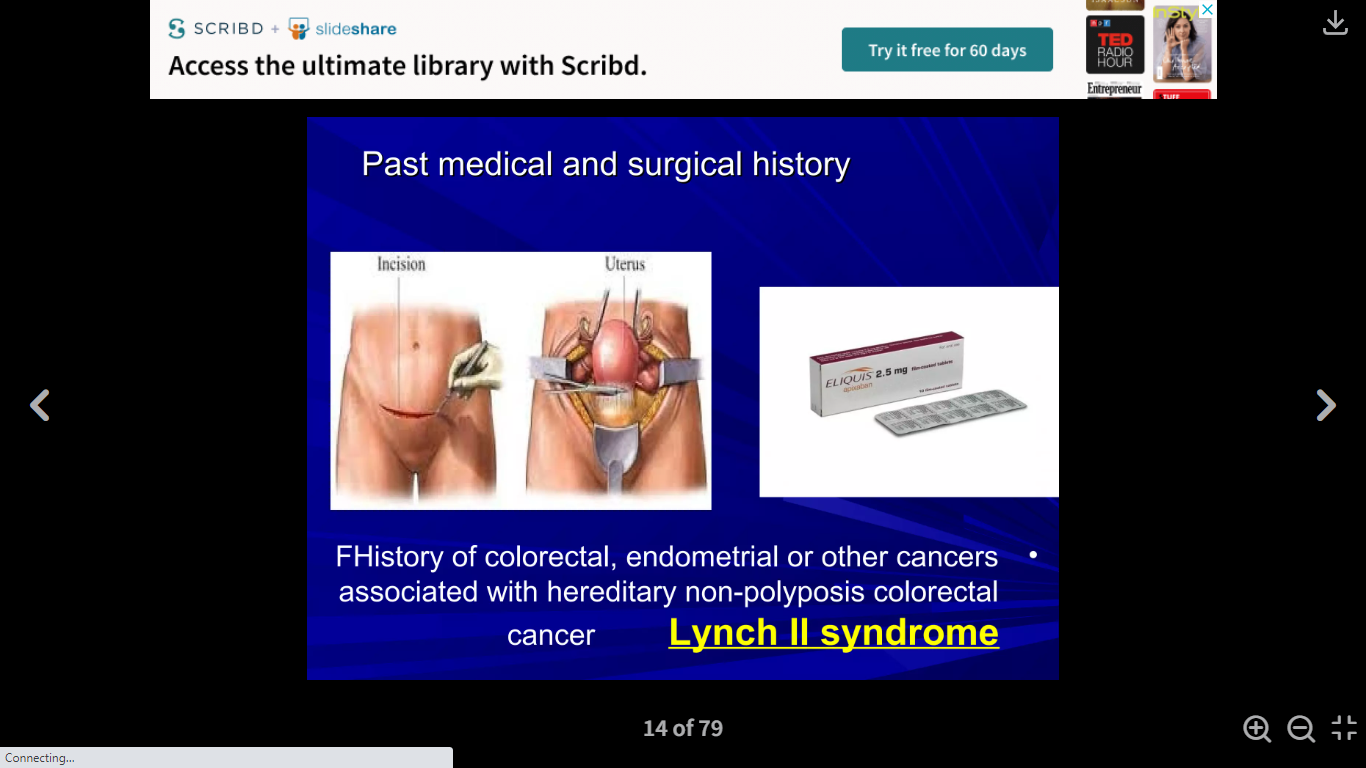 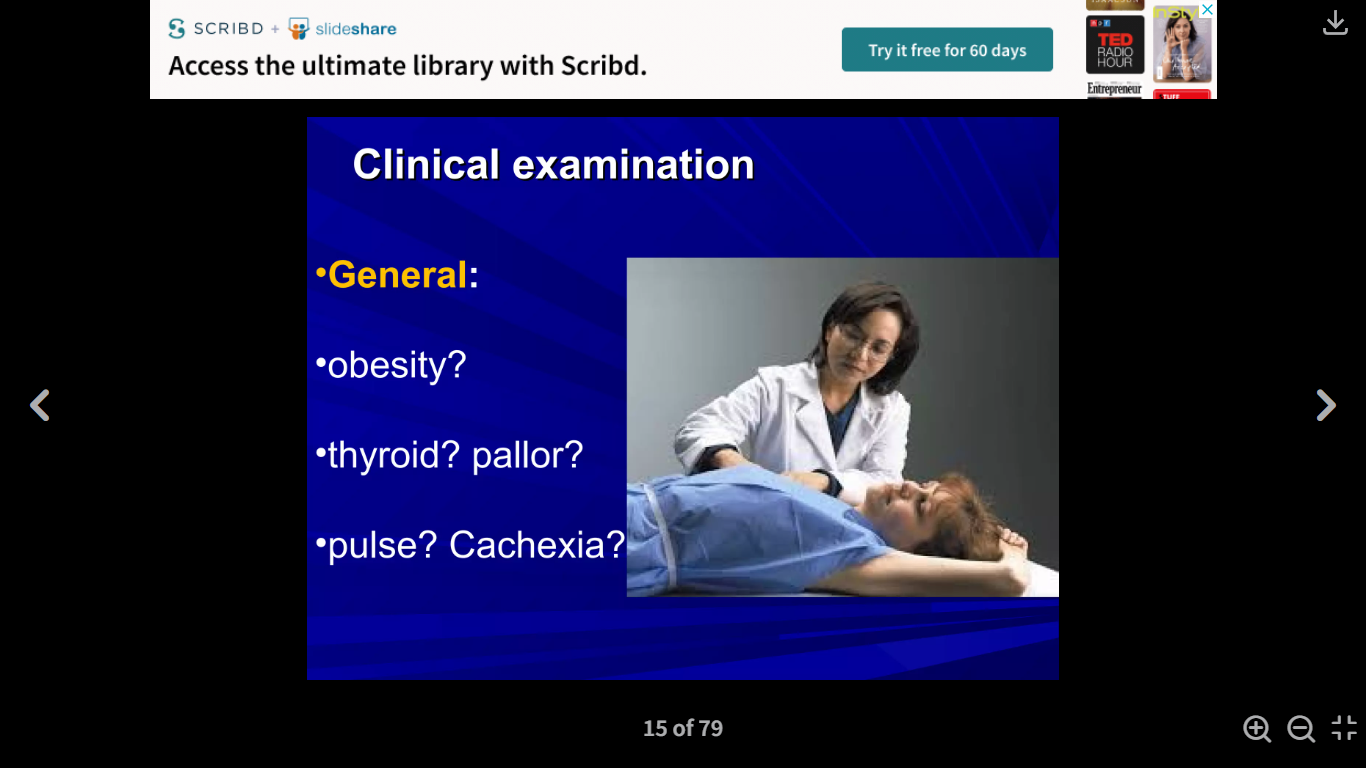 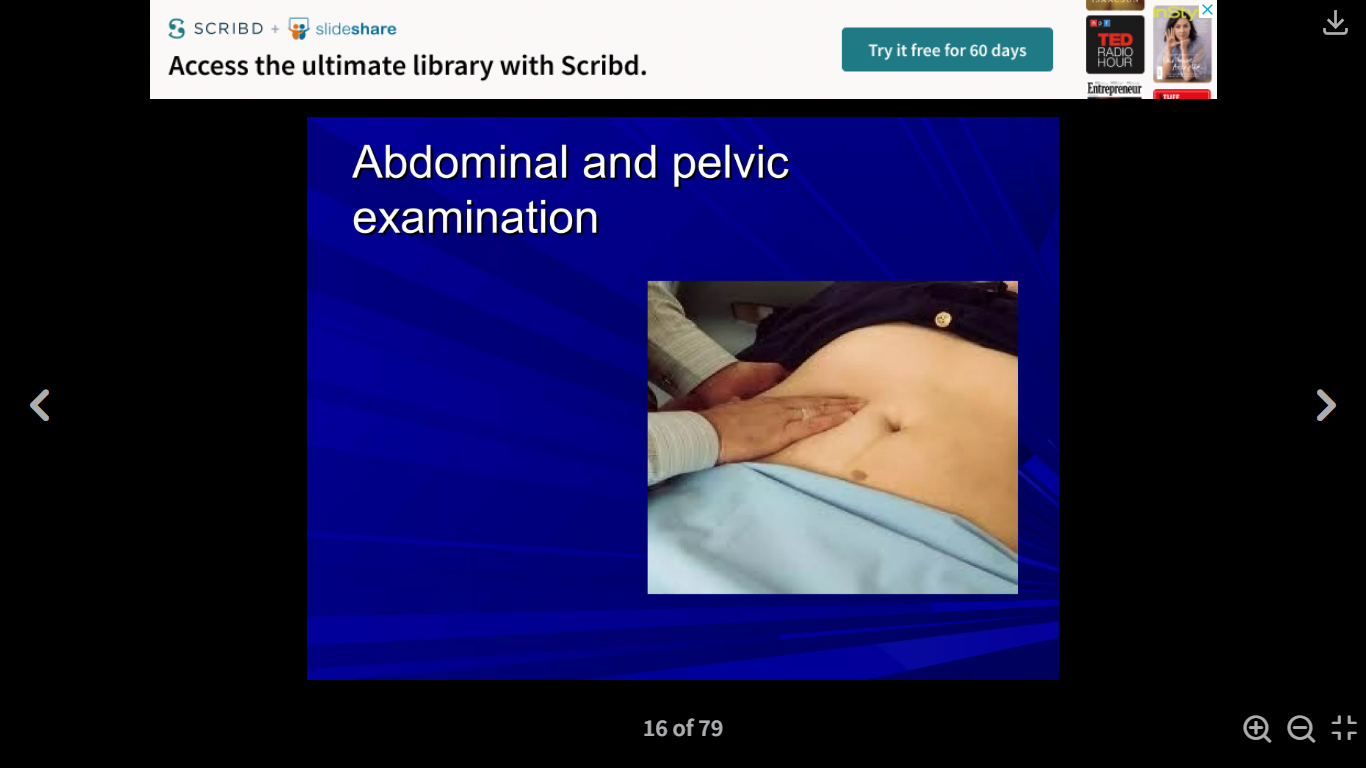 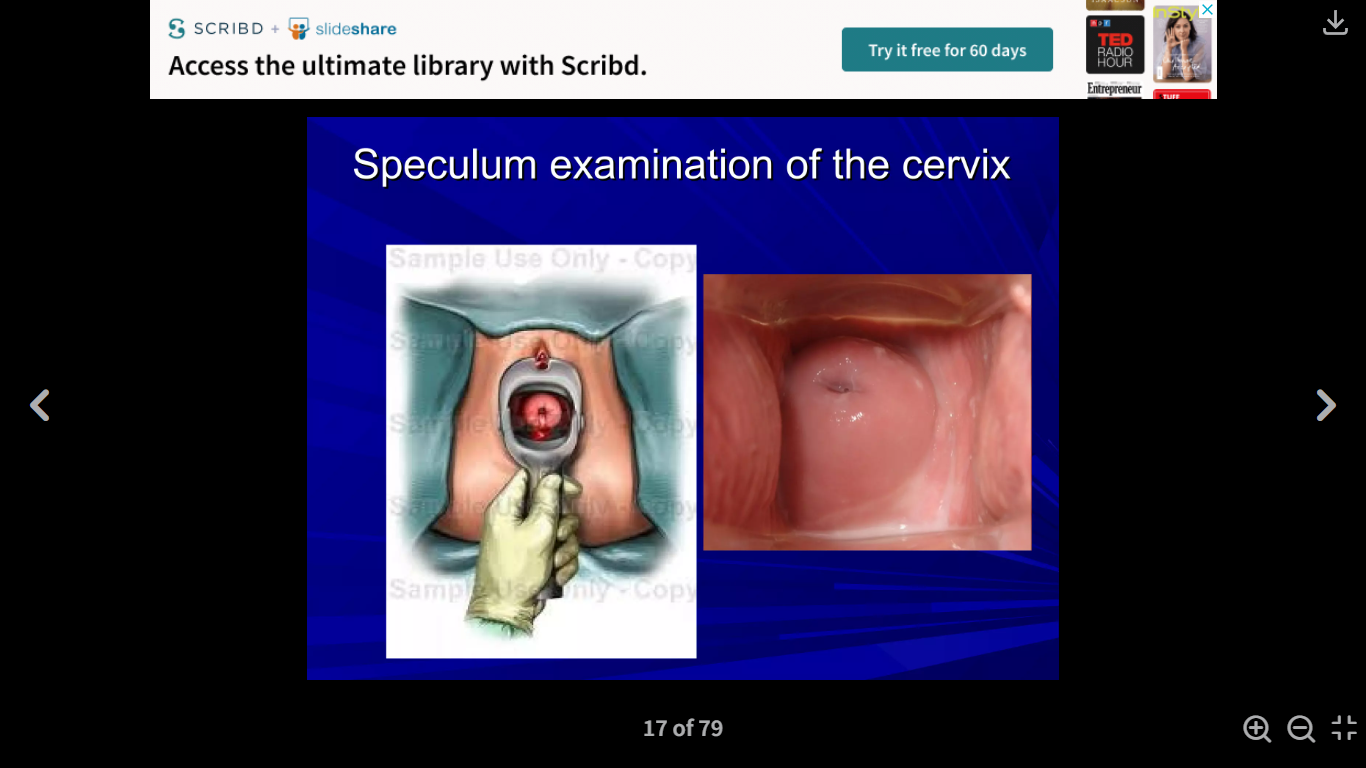 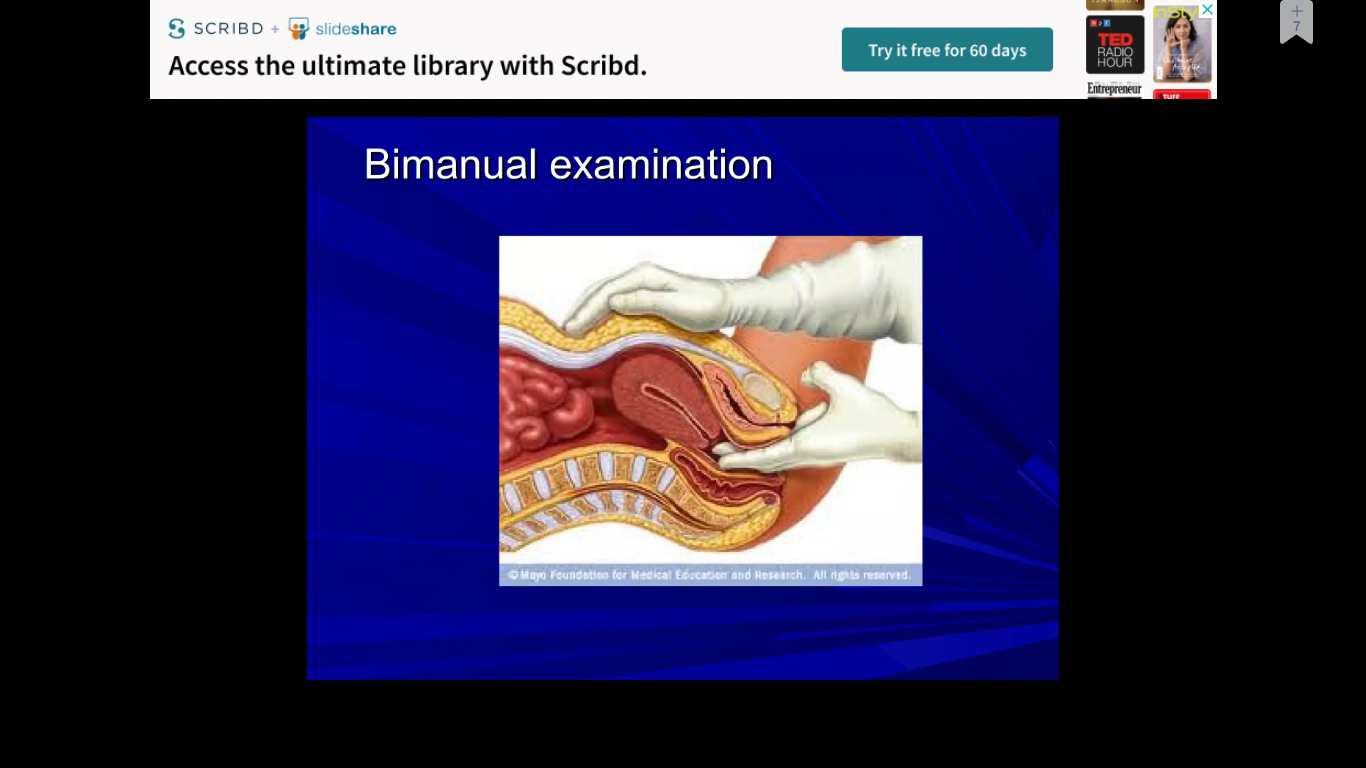 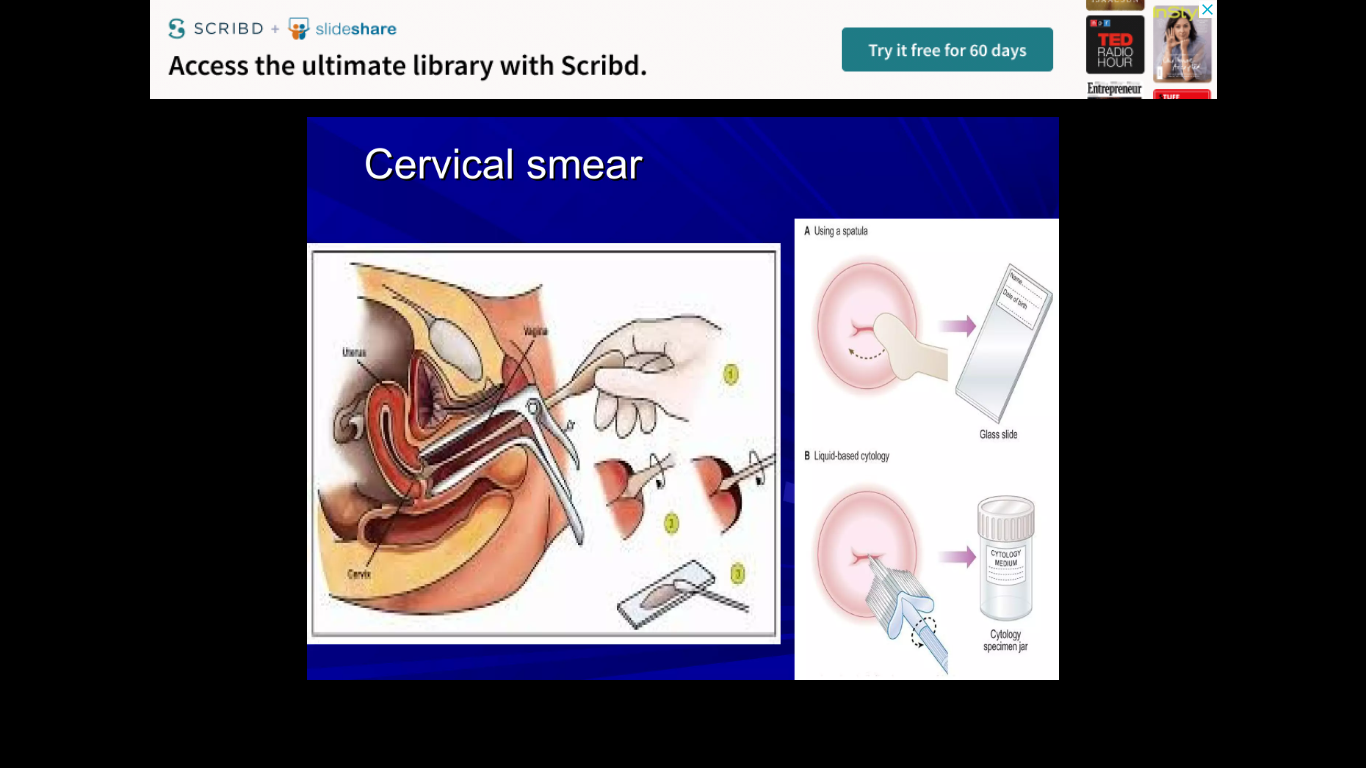 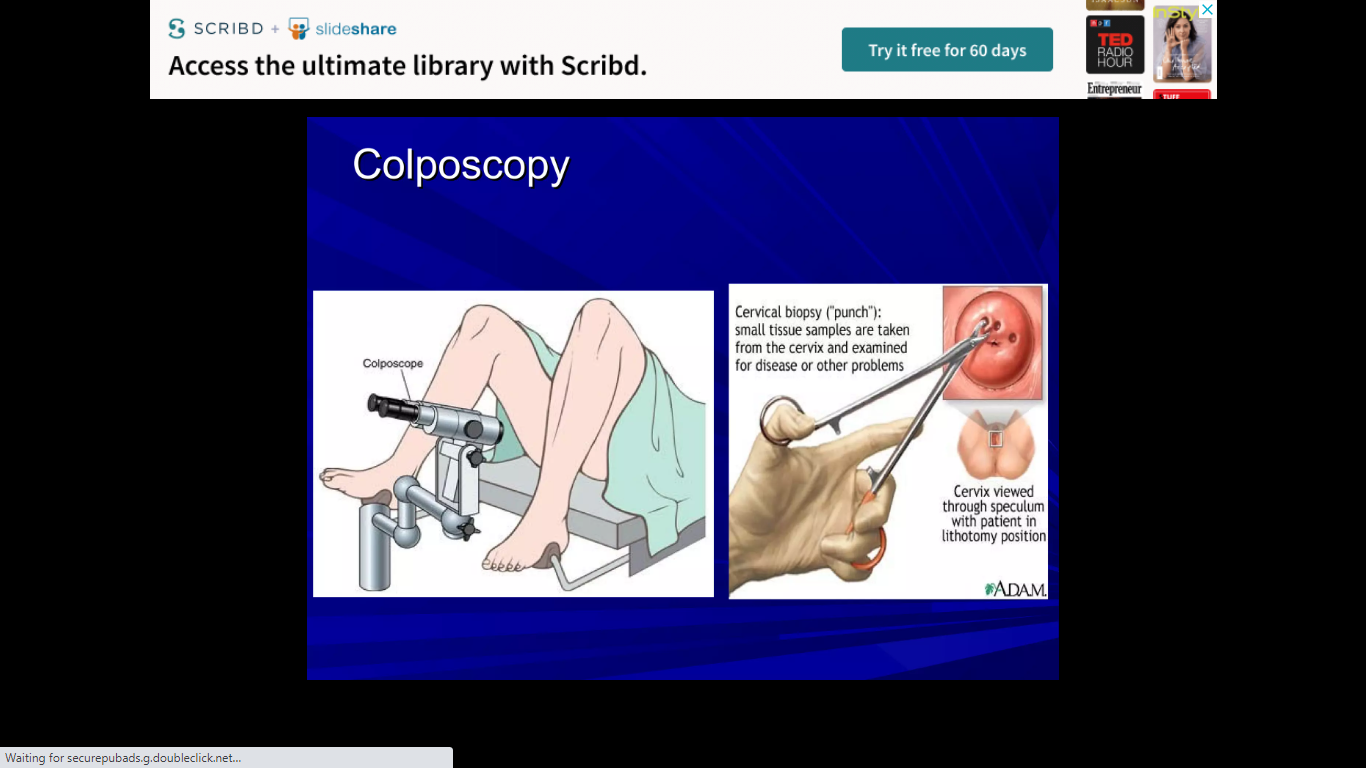 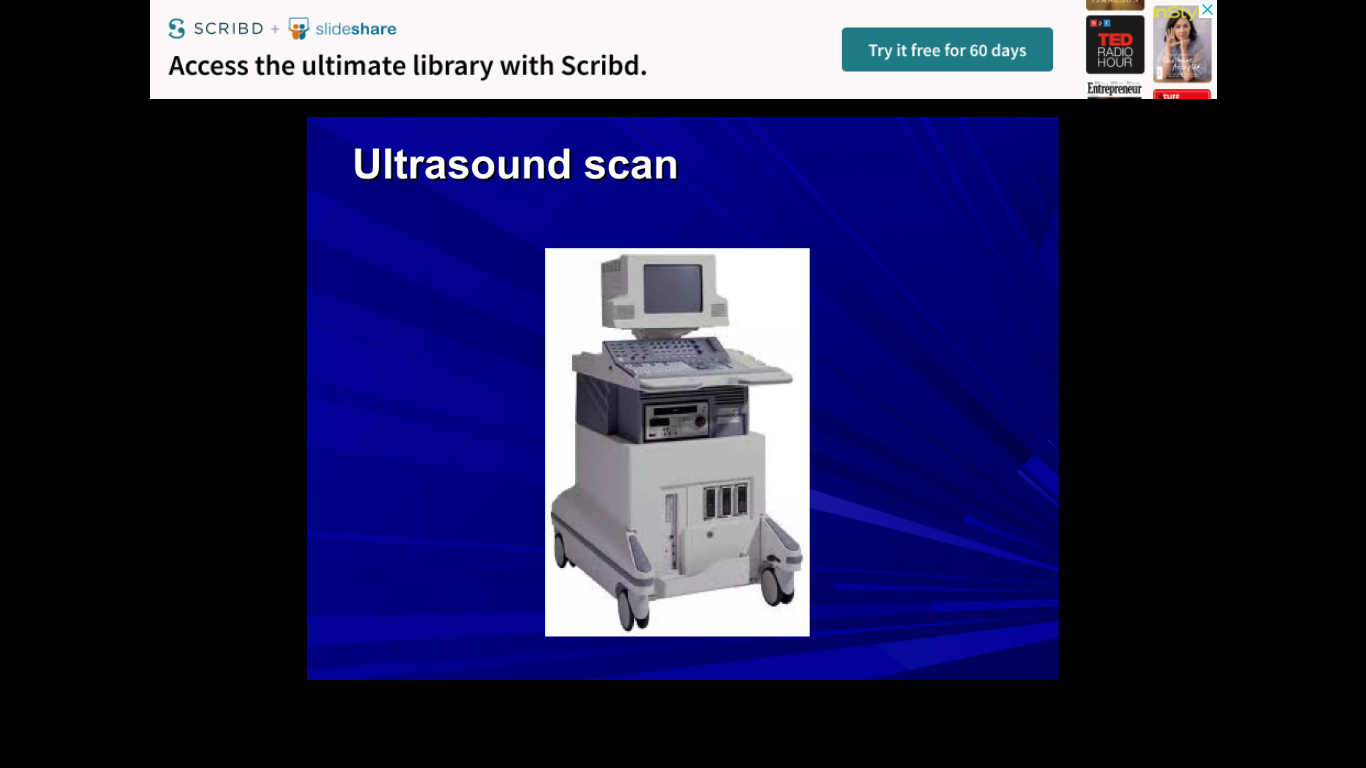 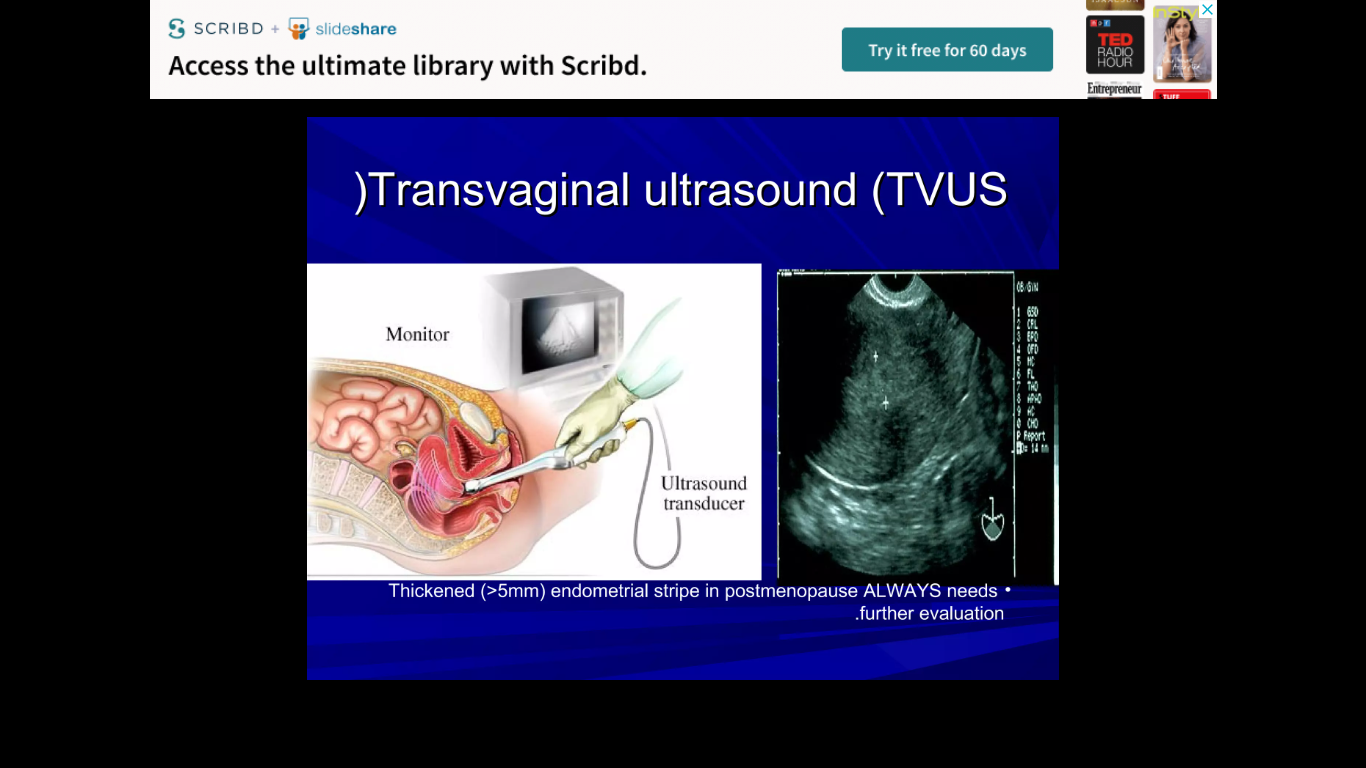 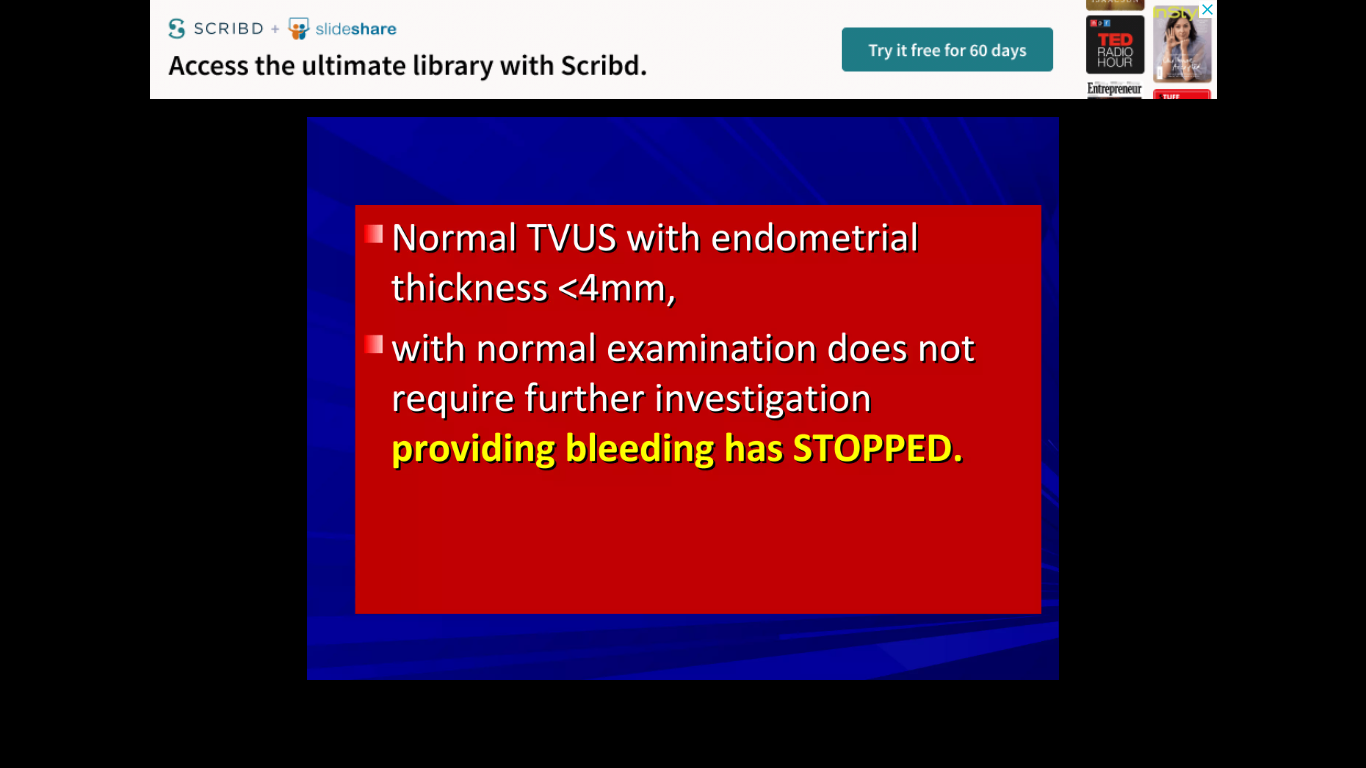 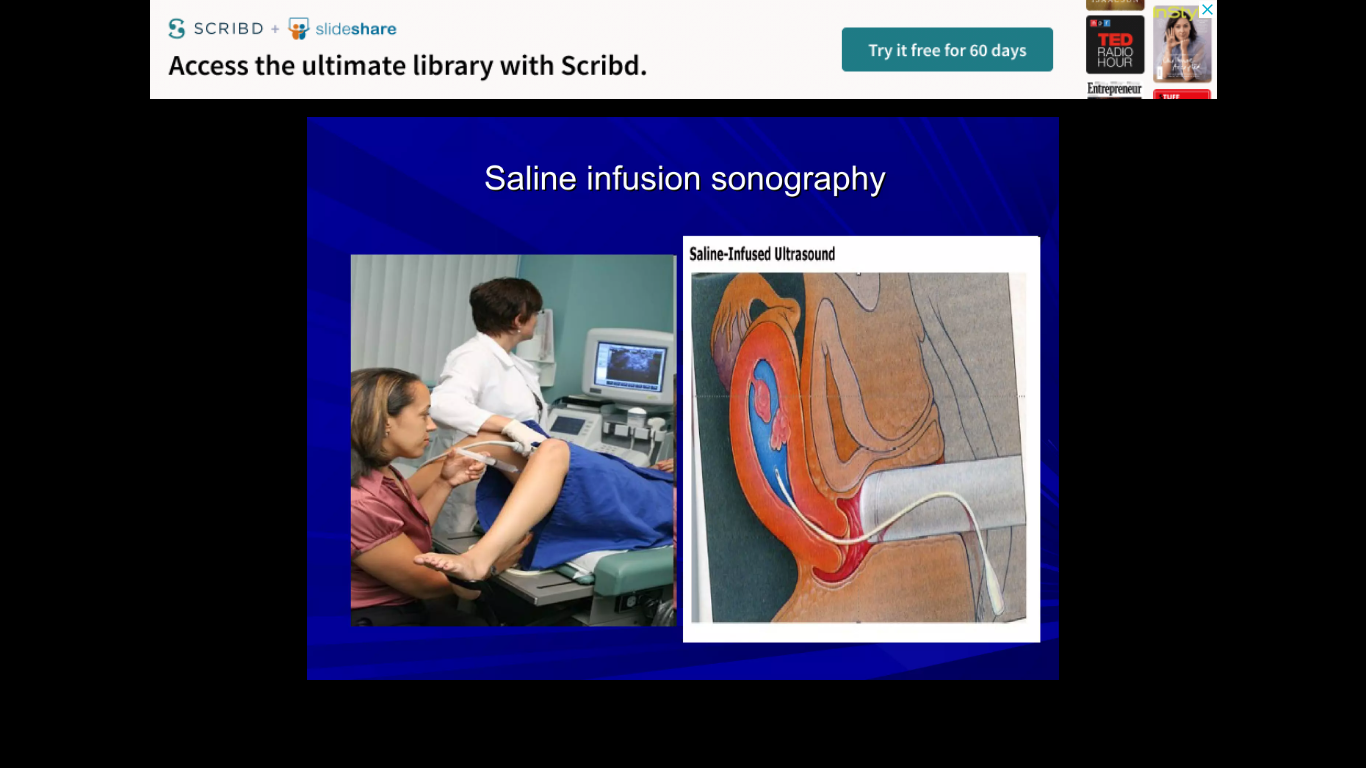 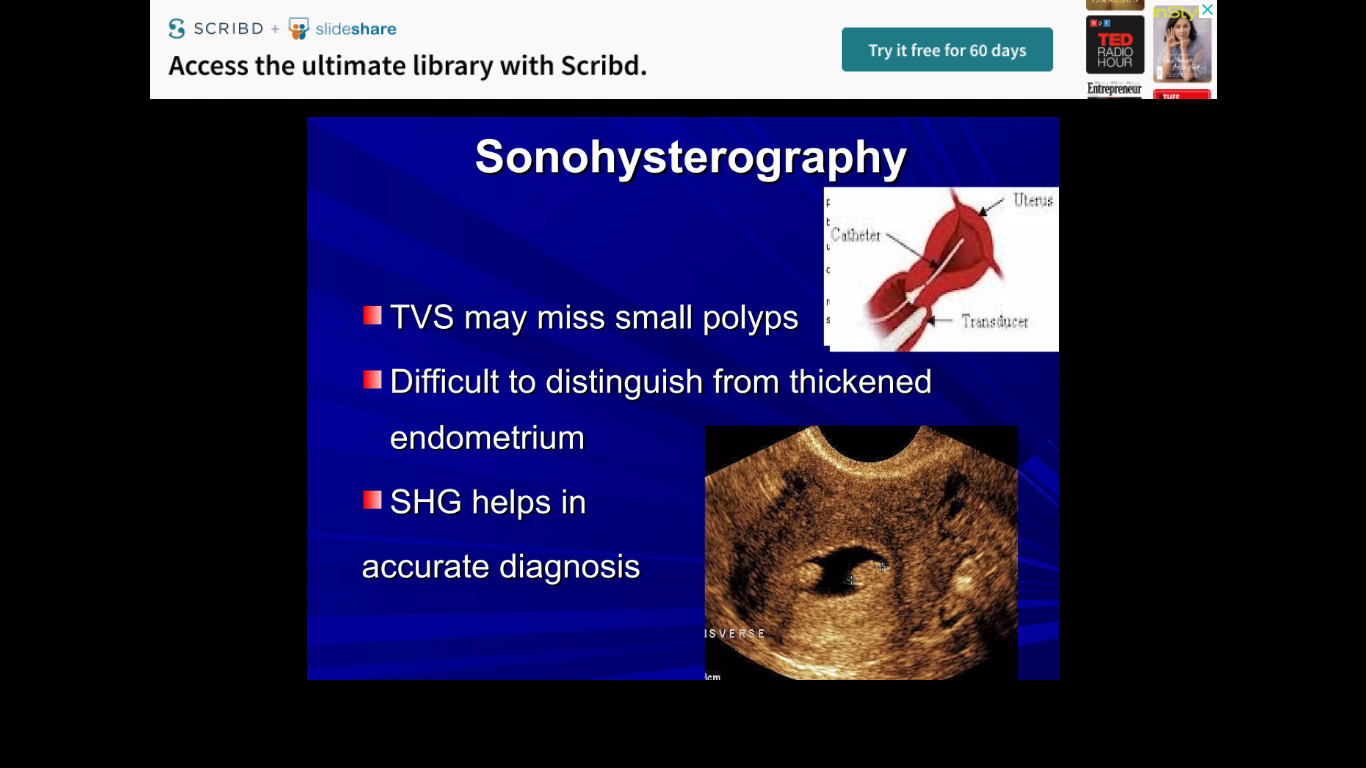 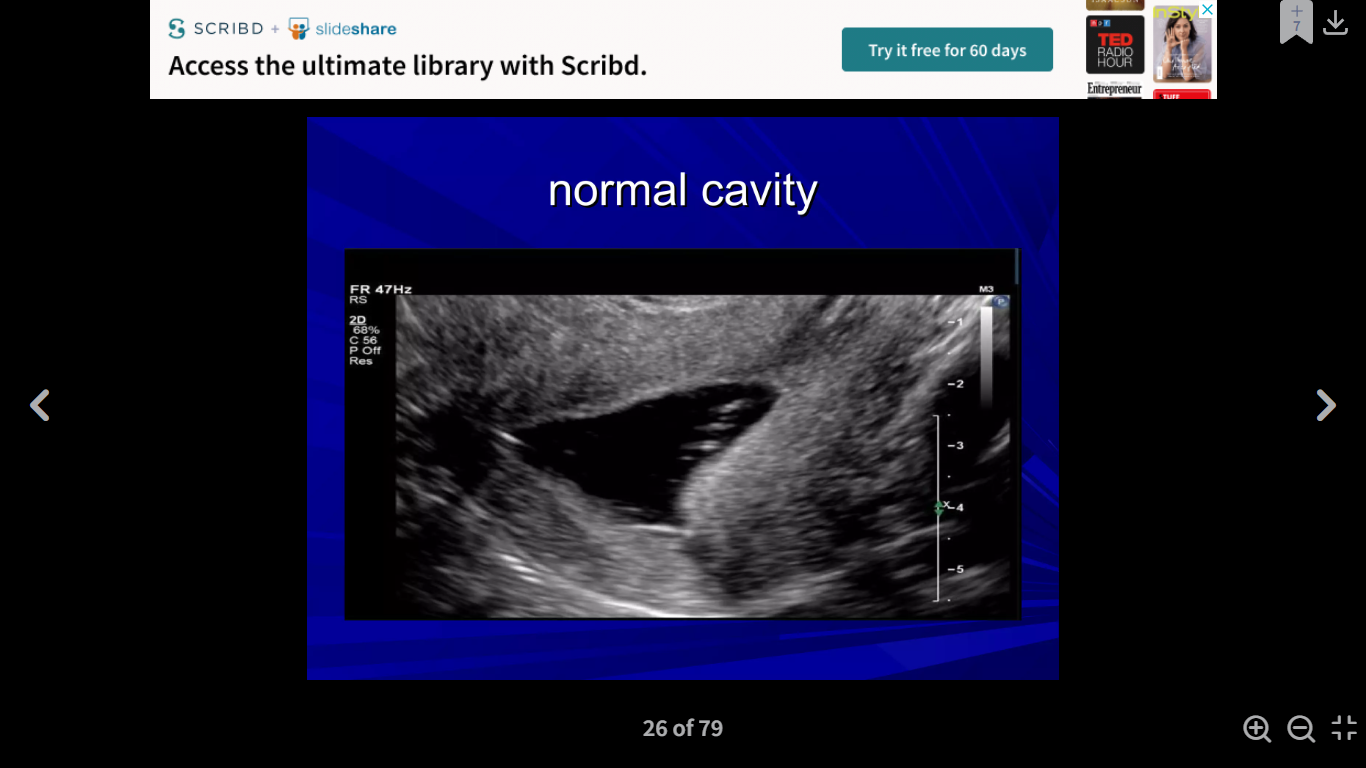 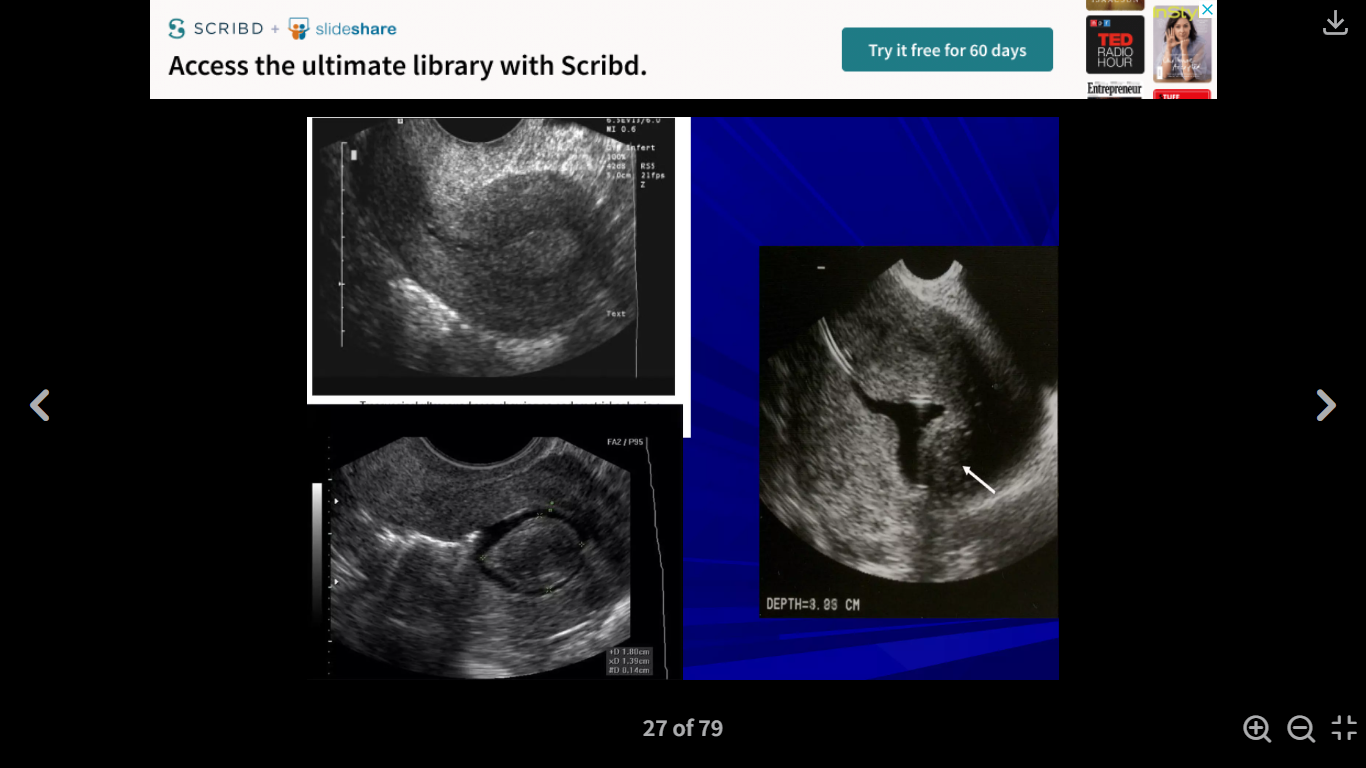 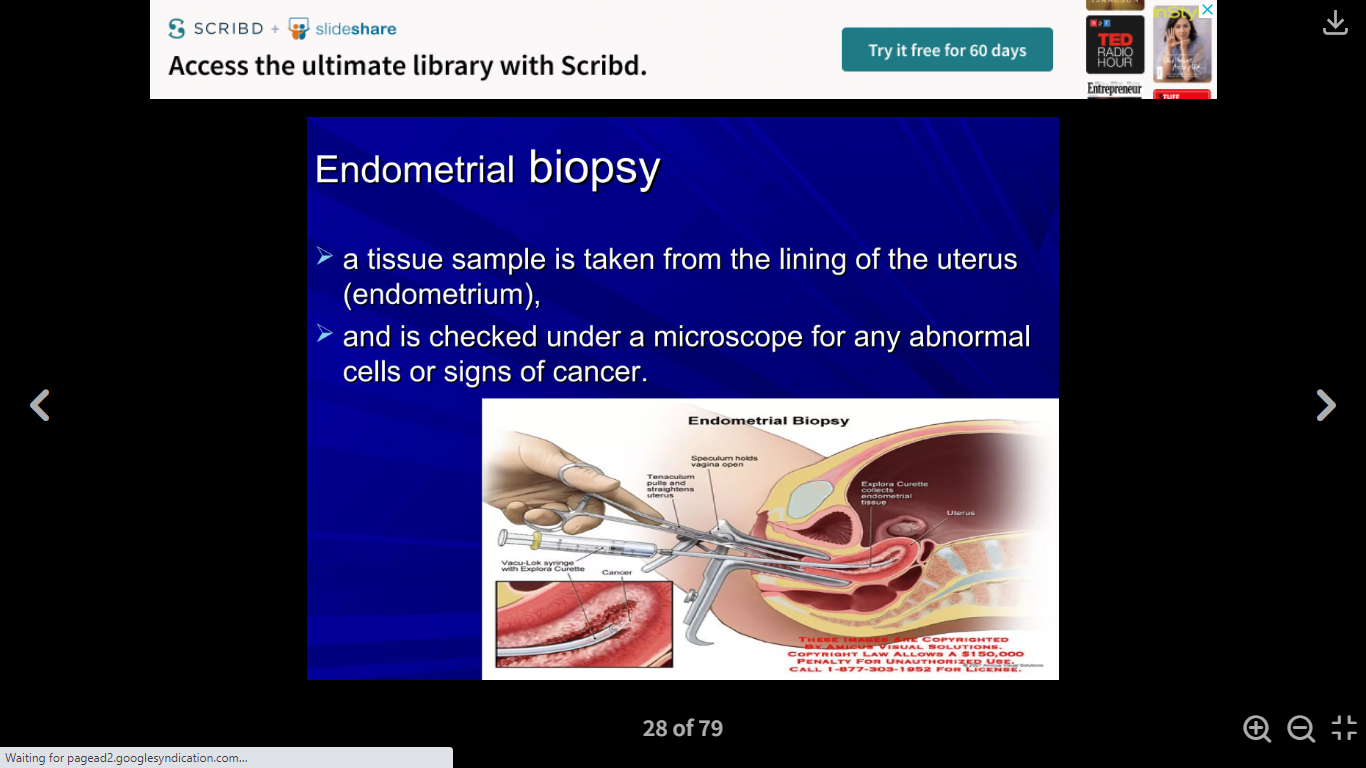 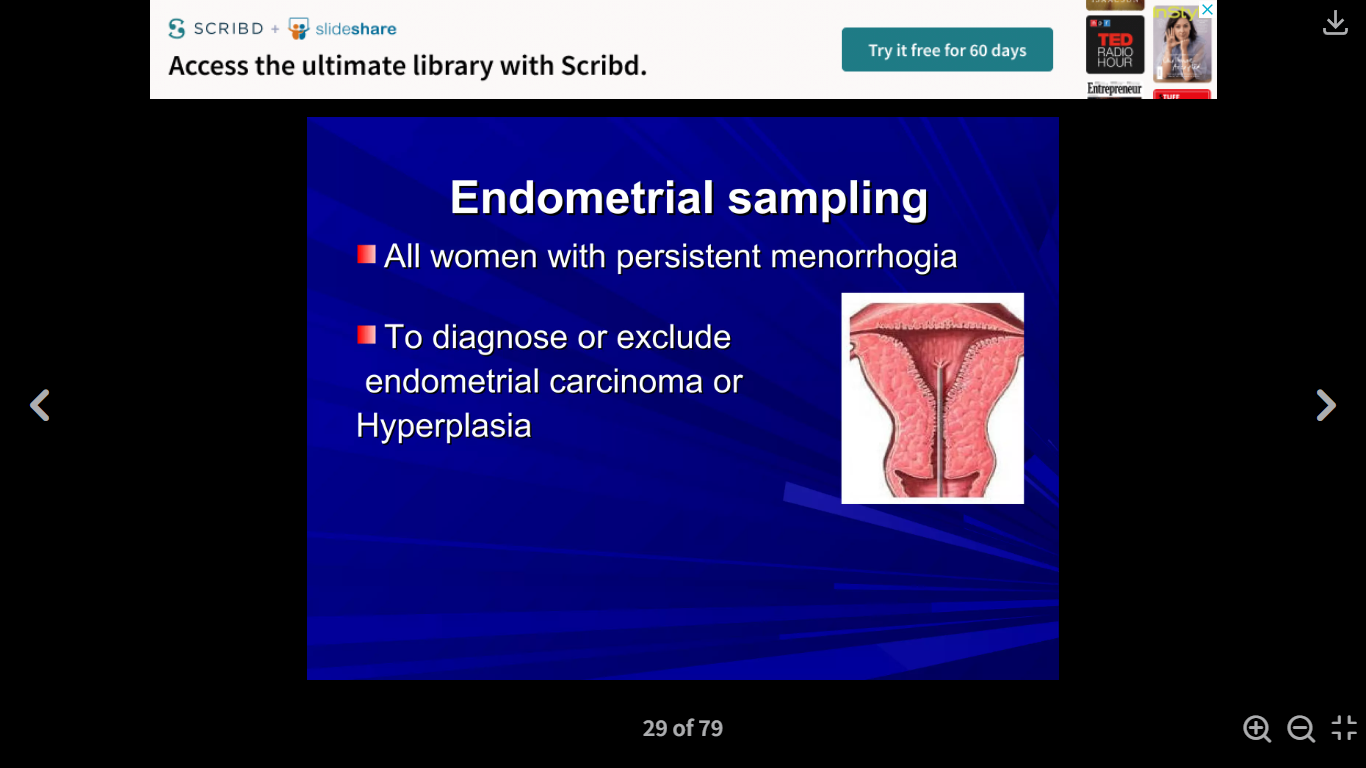 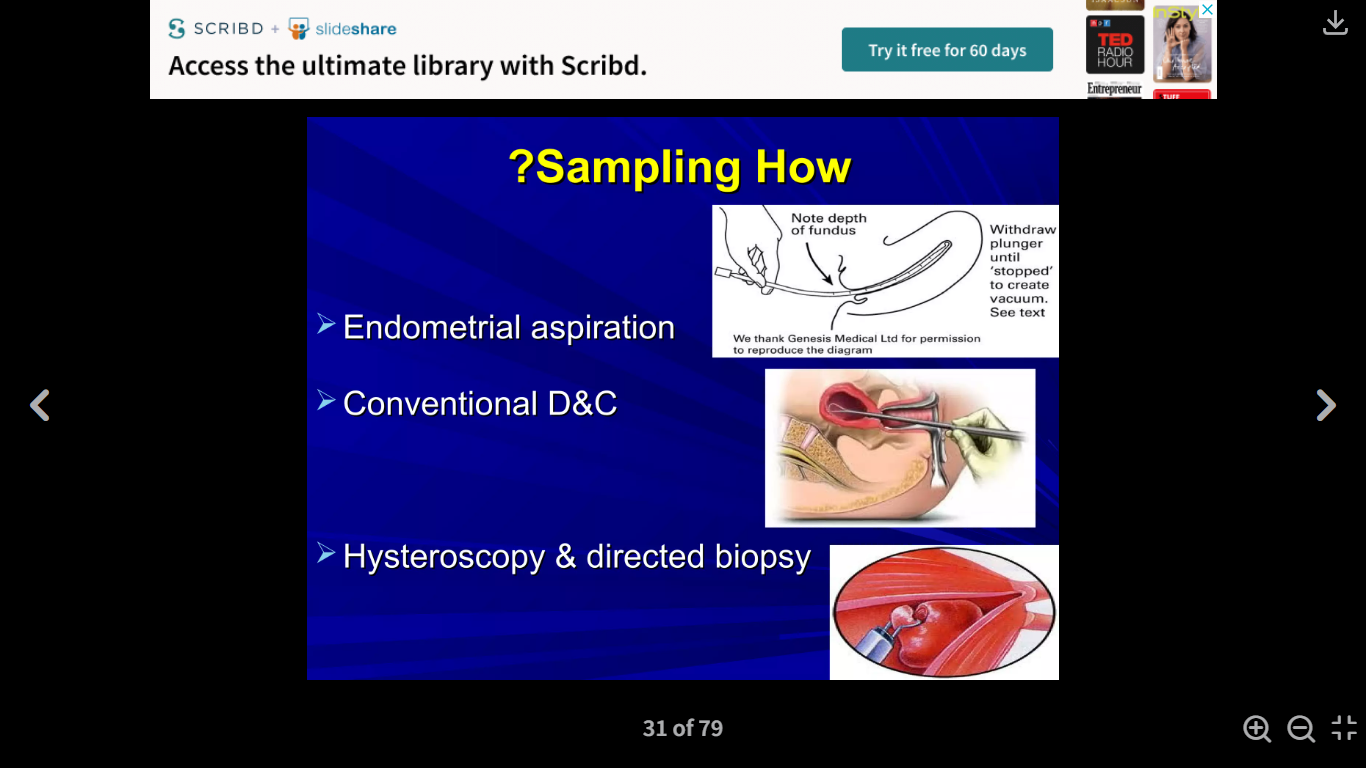 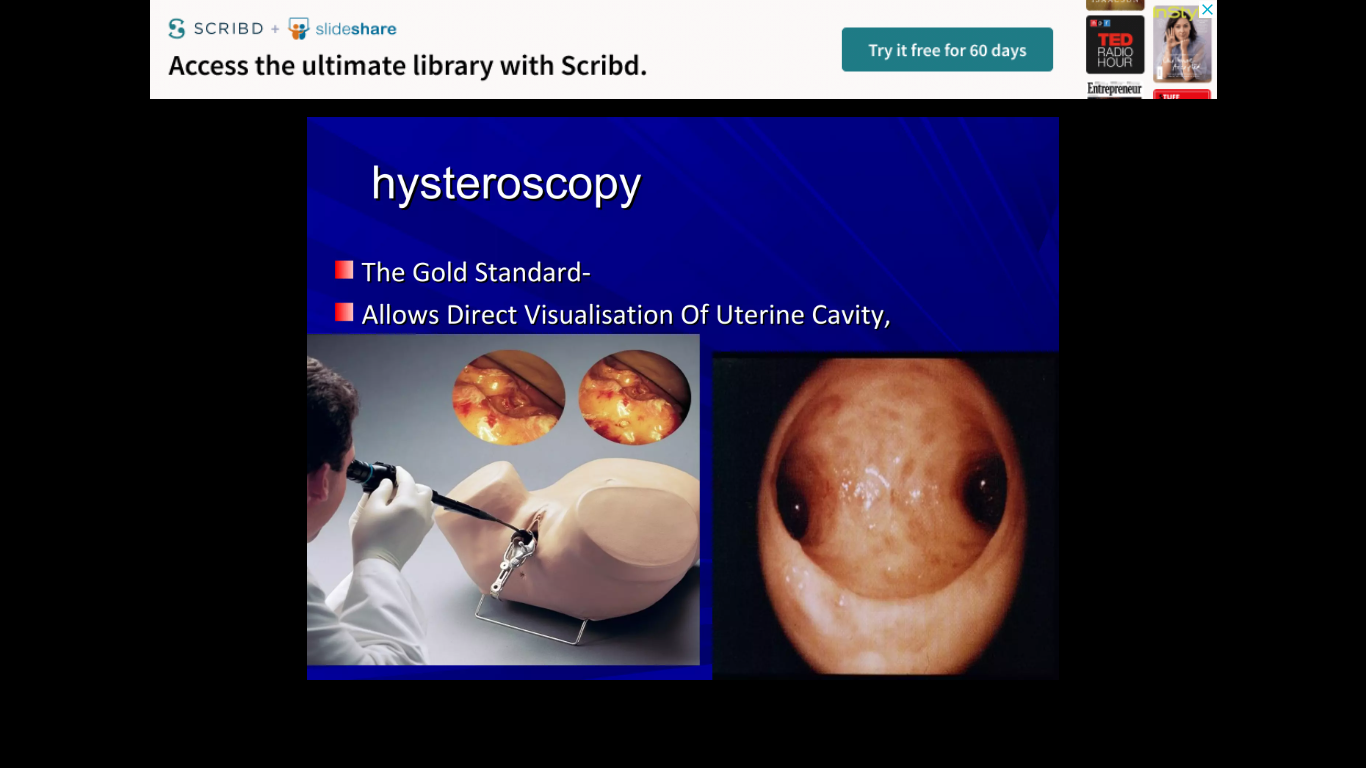 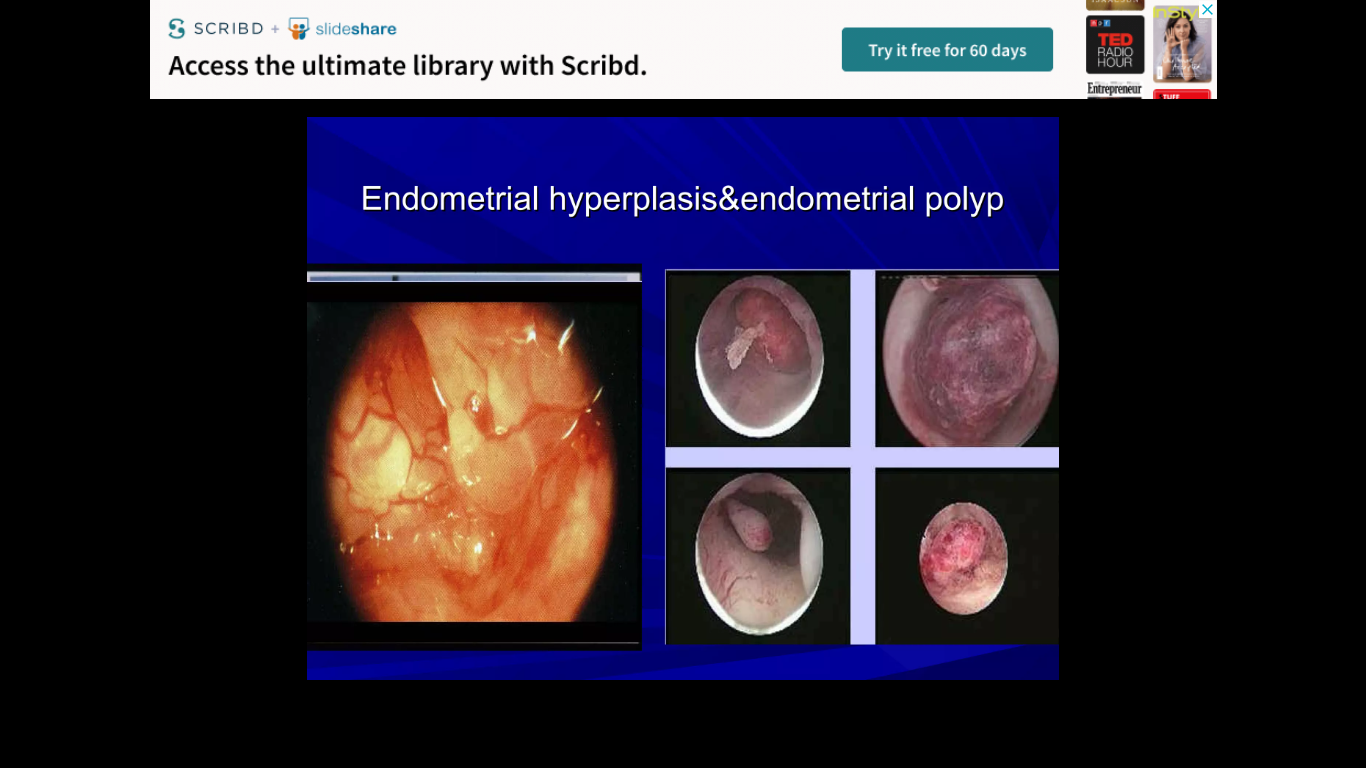 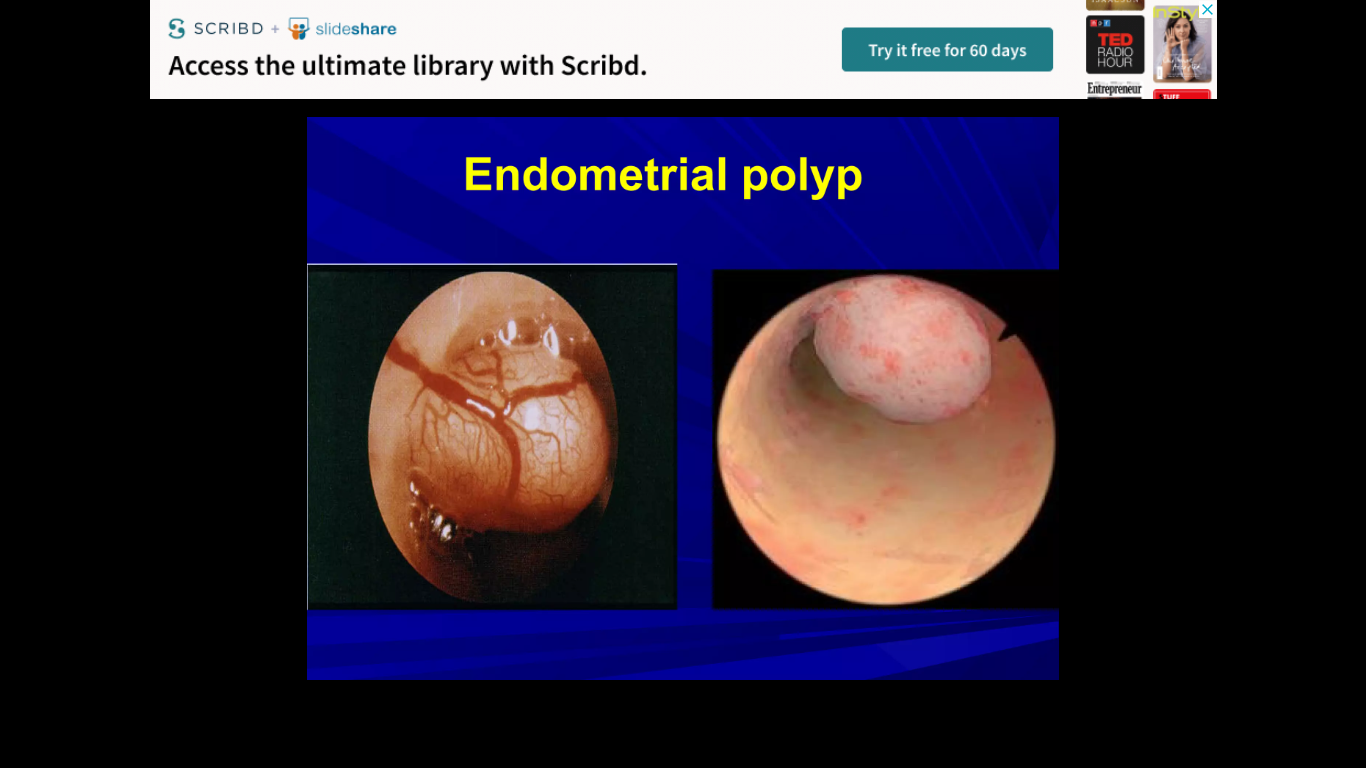 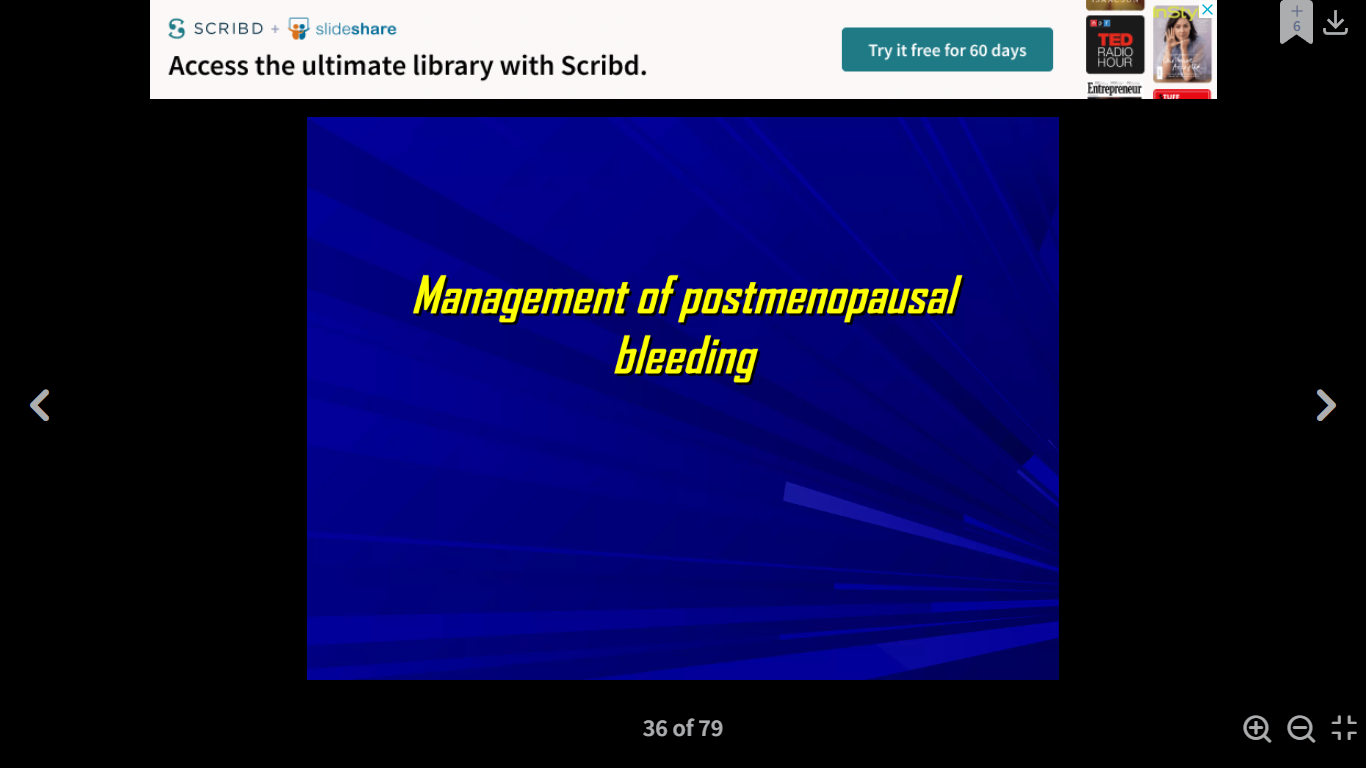 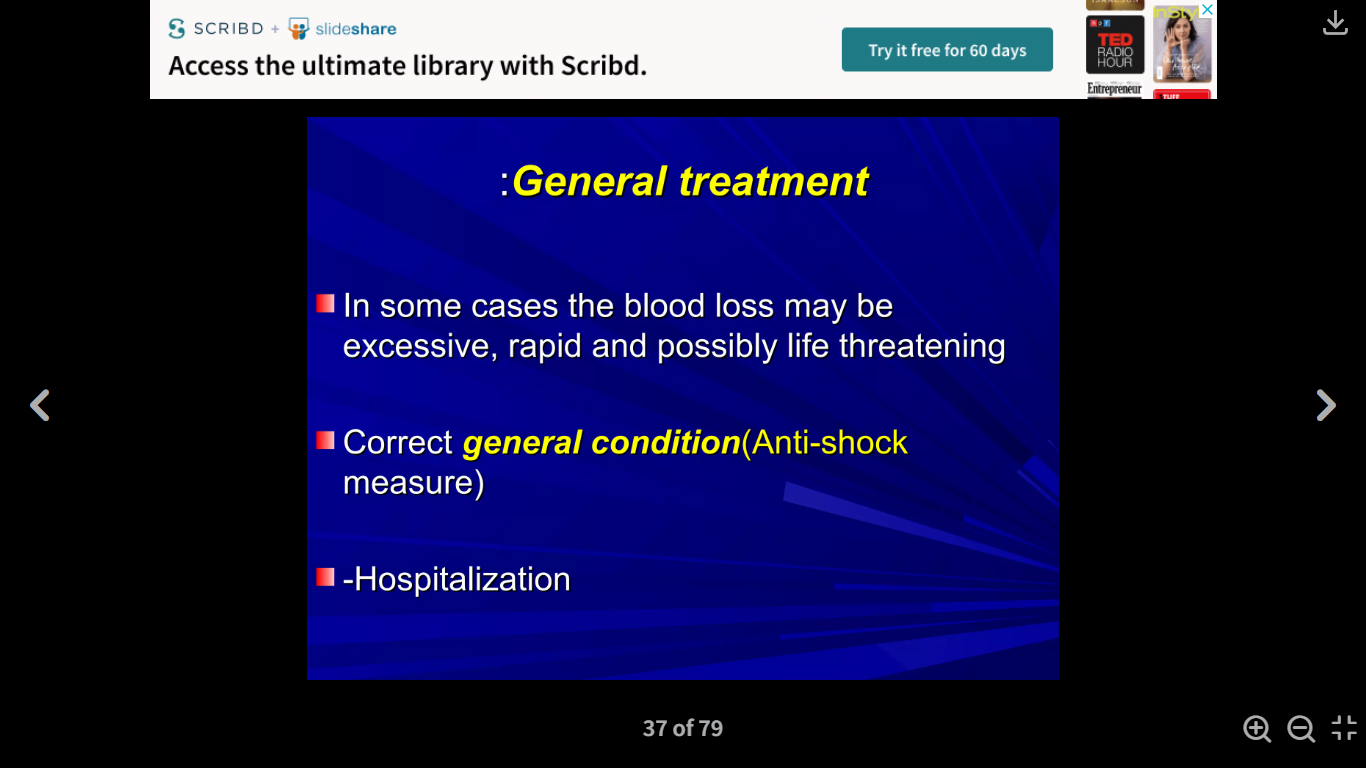 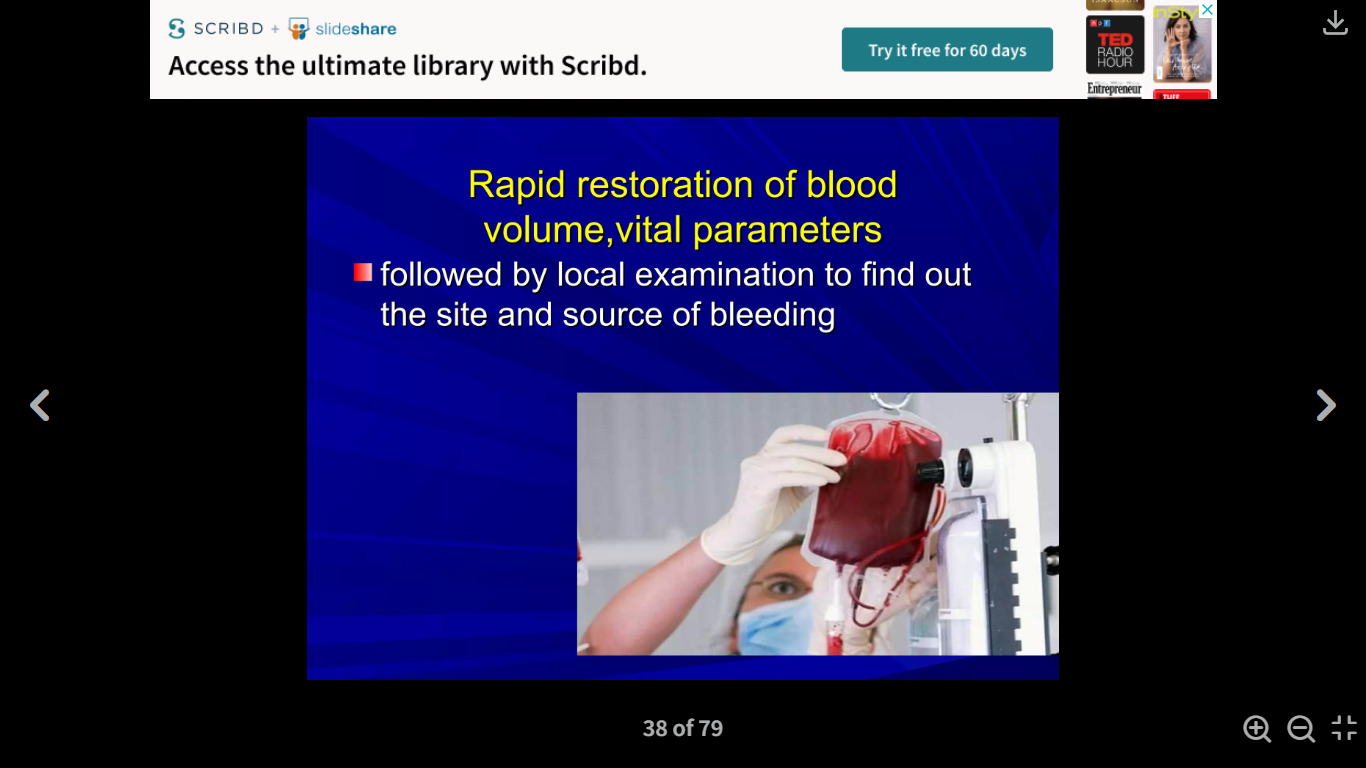 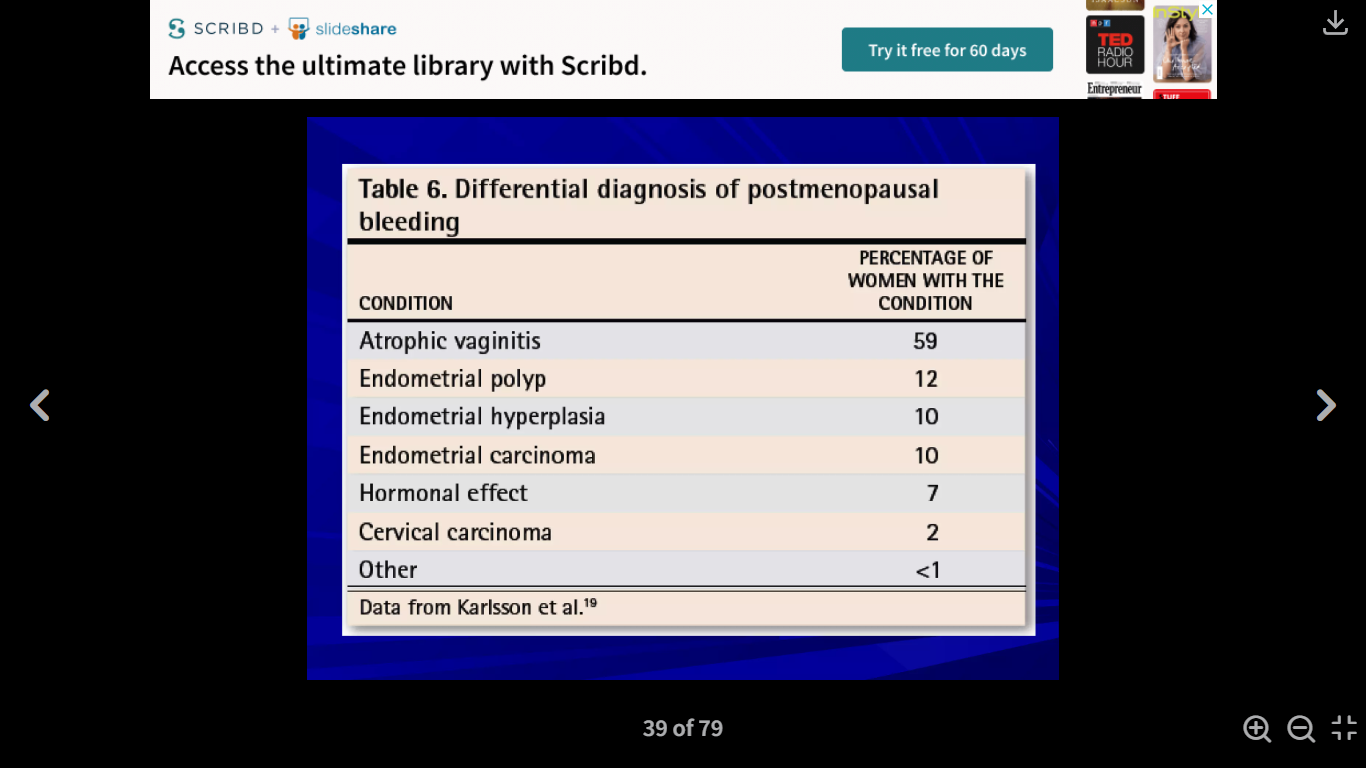 Treated by topical estrogen
Atrophic vaginitis
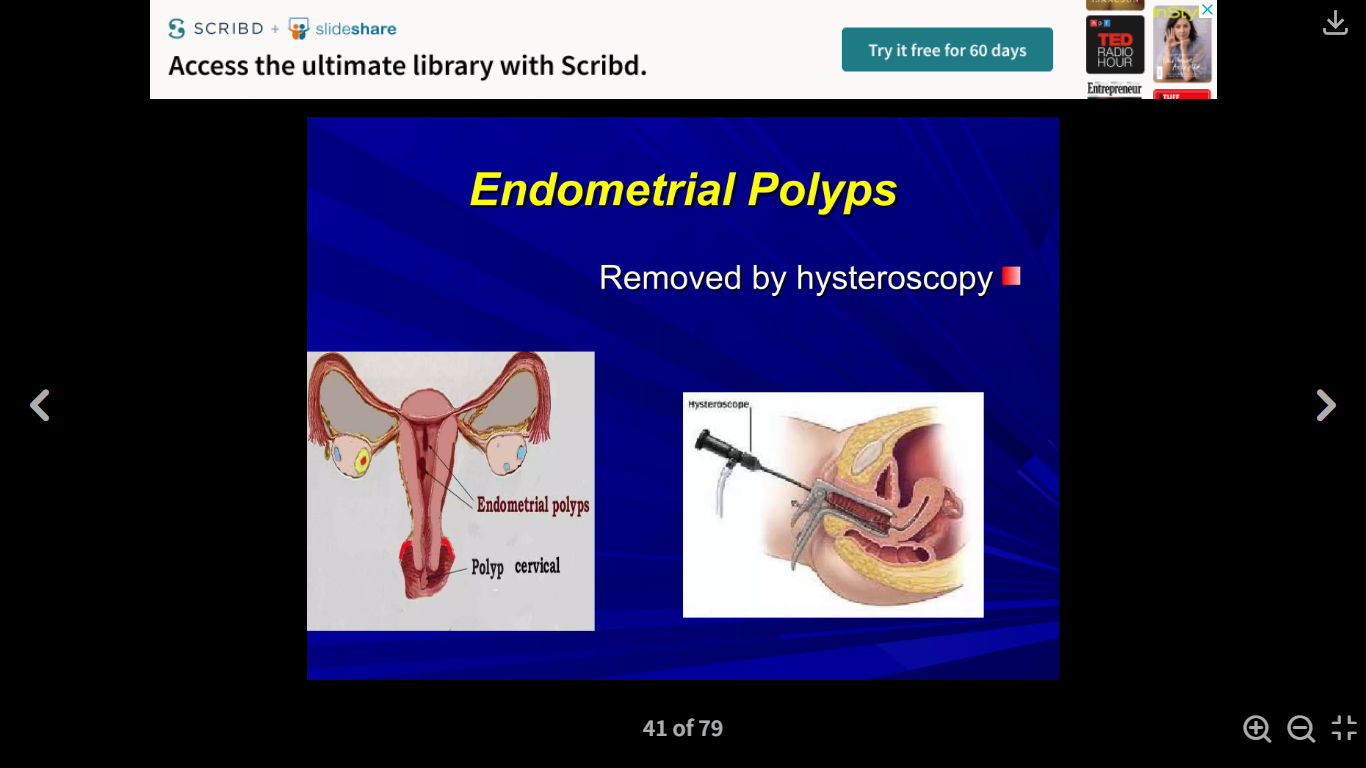 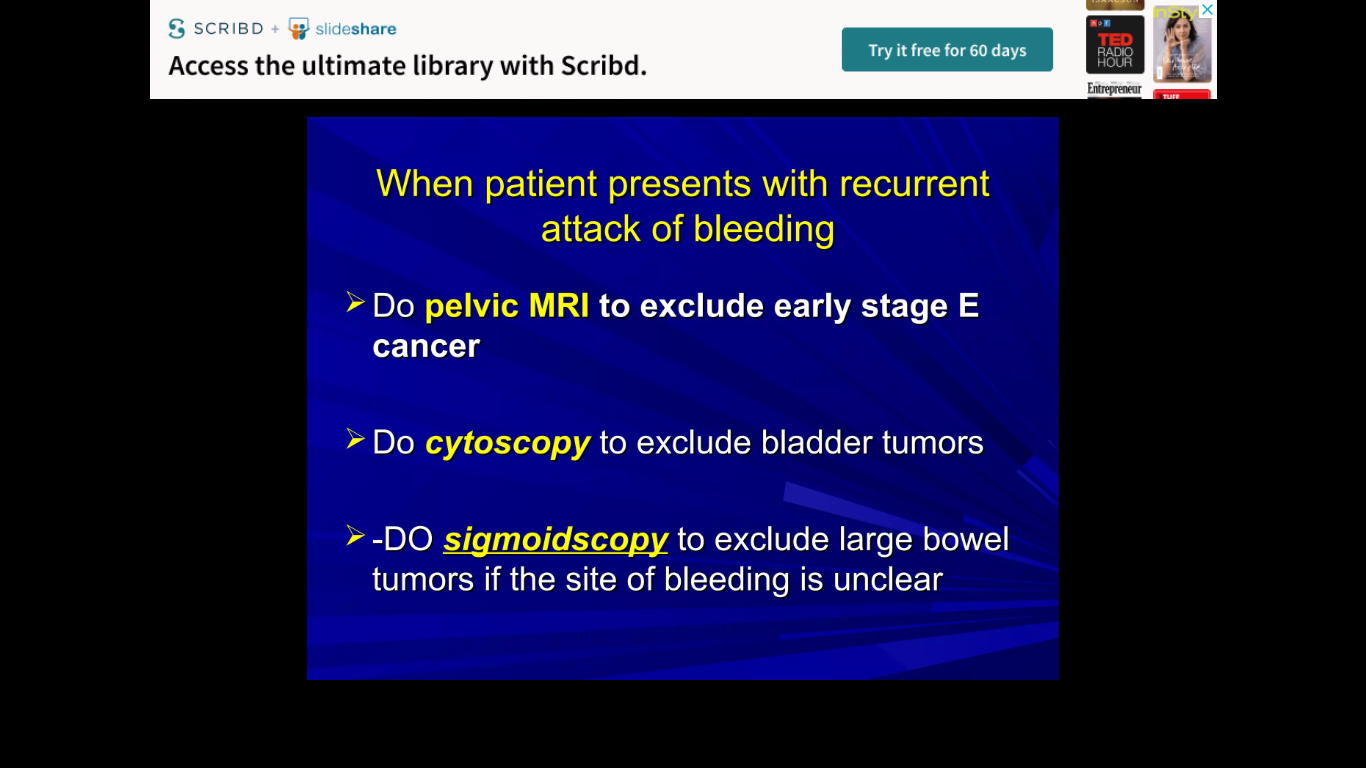 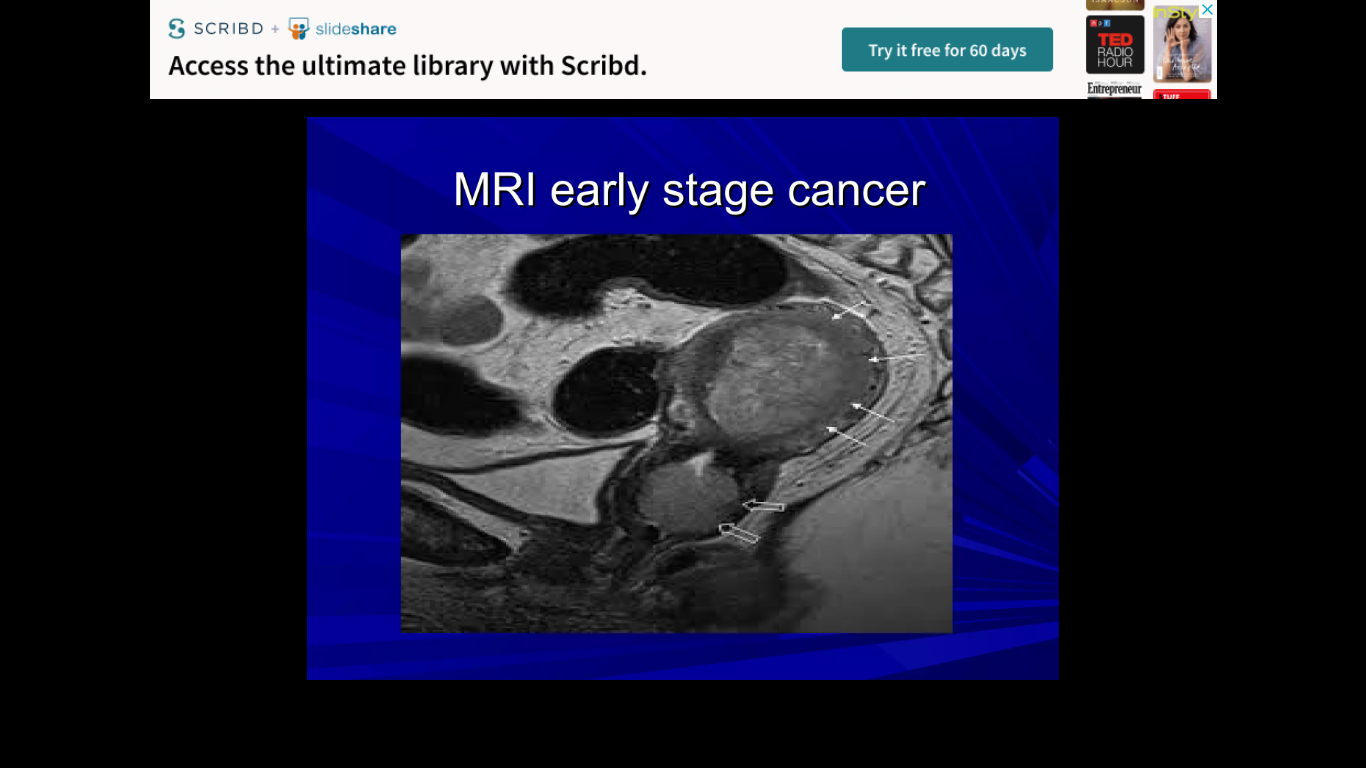 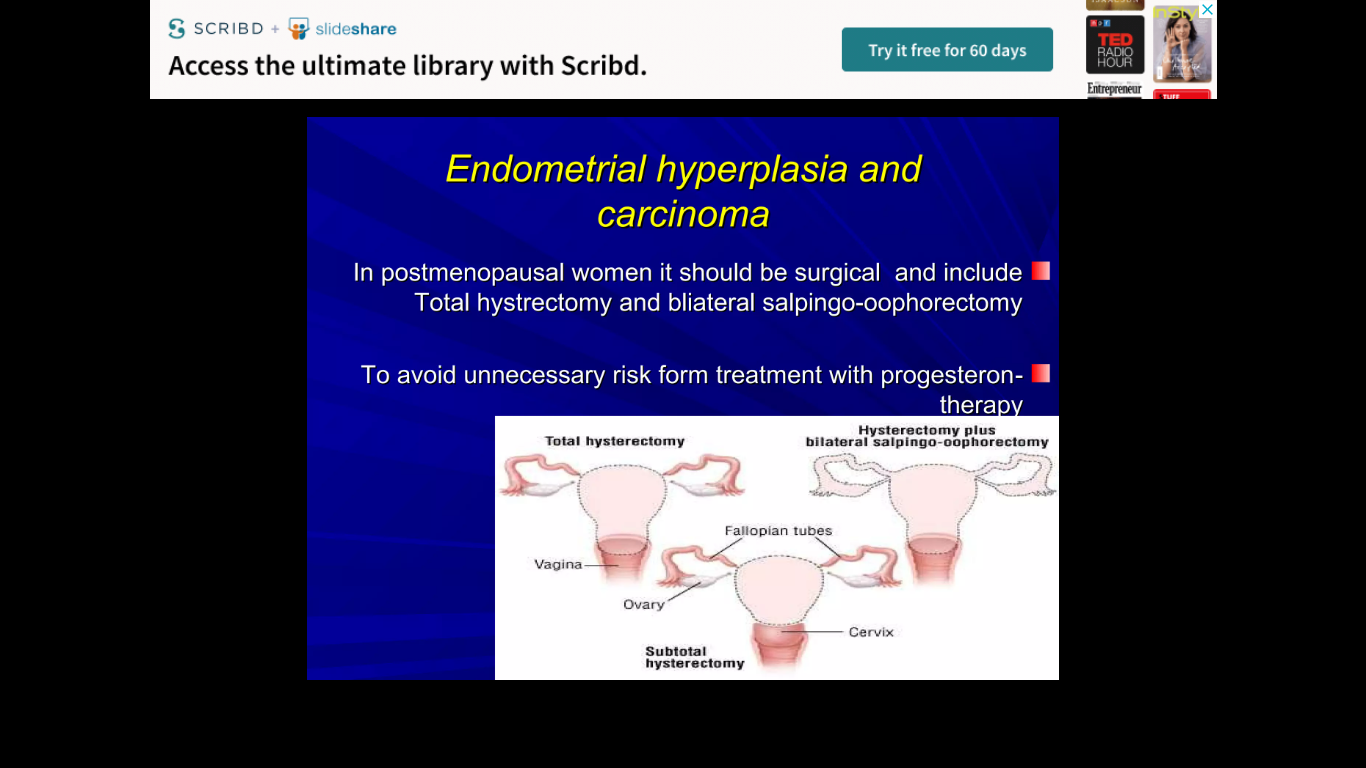 Sung S, Carlson K, Abramowitz A. Postmenopausal Bleeding. [Updated 2023 Dec 20]. In: Stat Pearls [Internet]. Treasure Island (FL): Stat Pearls Publishing; 2024 Jan-https://www.ncbi.nlm.nih.gov/books/NBK562188/
RESEARCH
Any patient presenting with postmenopausal bleeding should be investigated by TVS and endometrial sampling to rule out malignancy.
BIOMEDICAL ETHICS
Any patient presenting with postmenopausal bleeding need evaluation and should be referred to specialist.
FAMILY MEDICINE
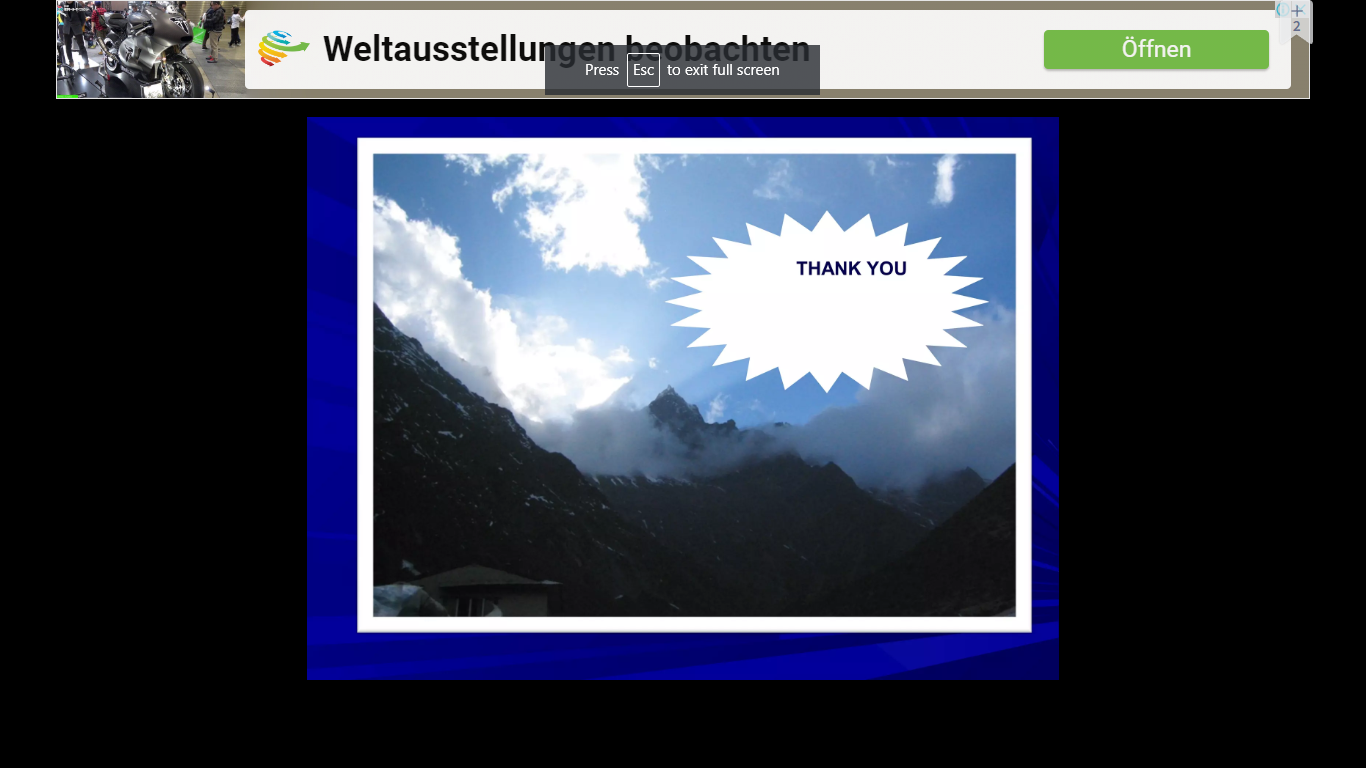 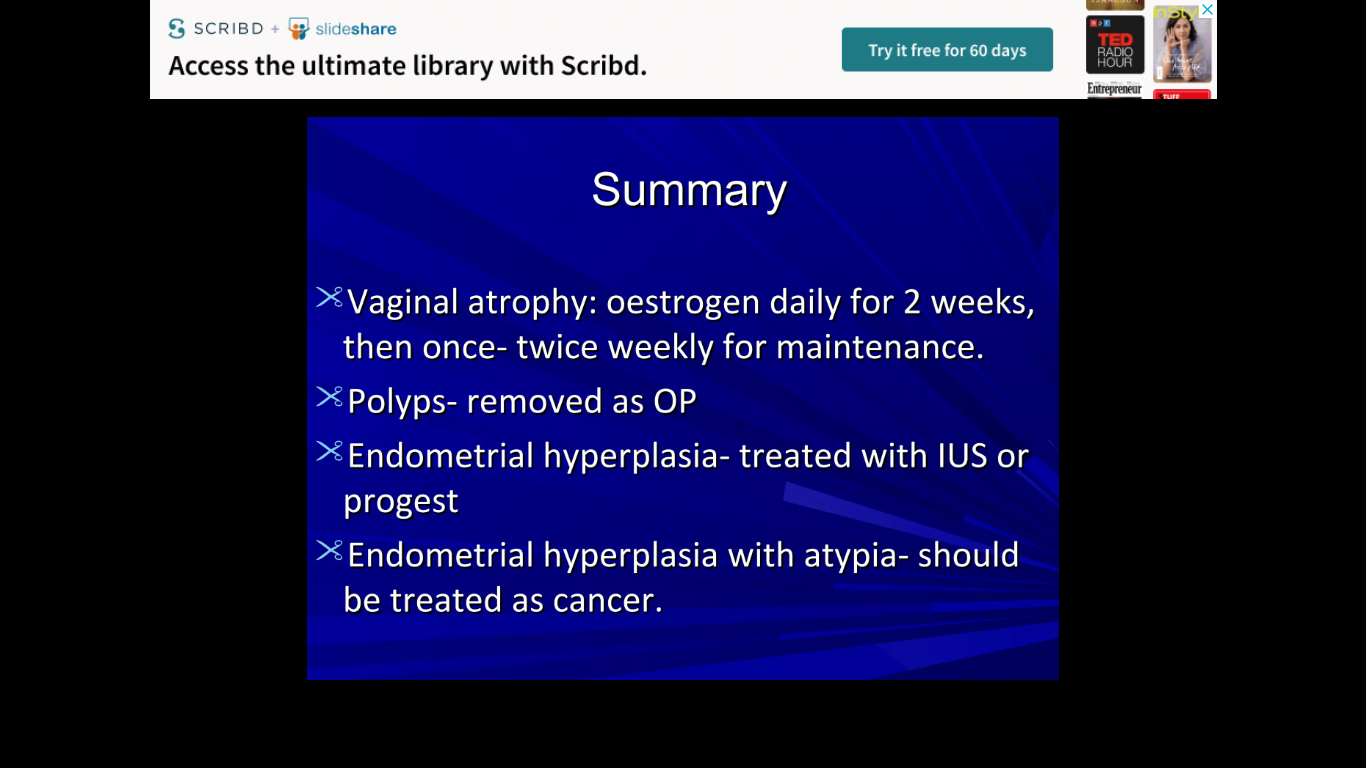 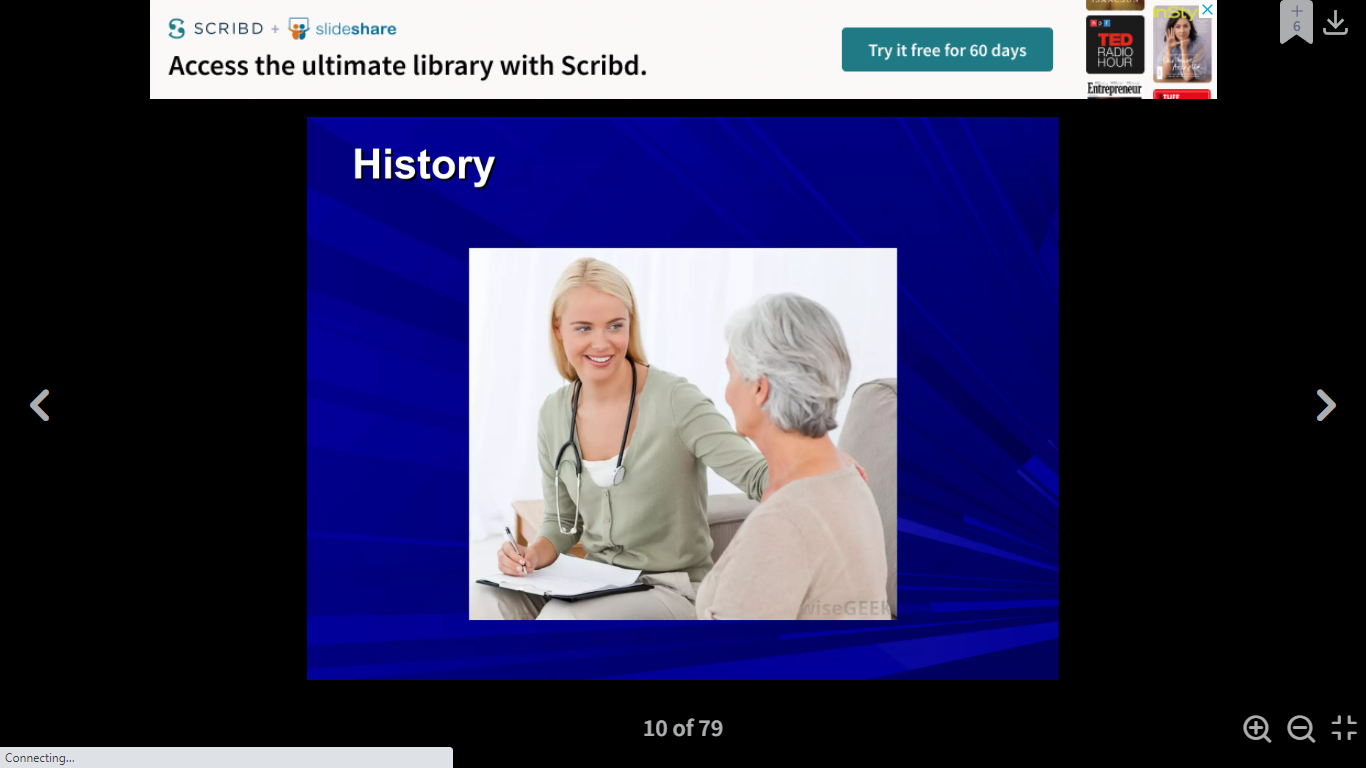